Calculus I for Management
Applications of Differentiation
week 6
Lecture
The Chain Rule
Implicit differentiation
Linear Approximation
L’Hospital’s rules & indeterminate forms
Topics

The Chain Rule

Implicit Differentiation

Linear Approximation

L’Hospital’s Rules
In order to differentiate composite functions …
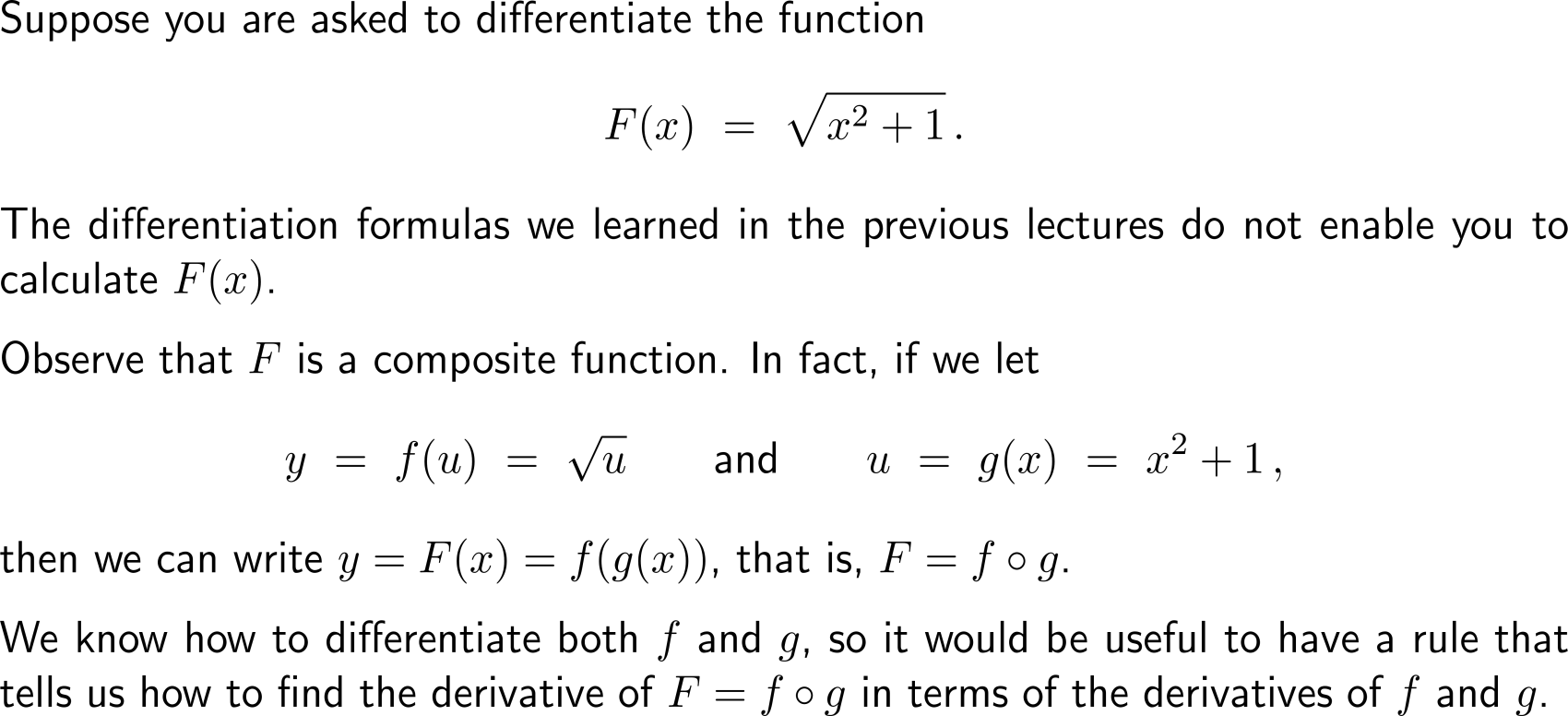 … we need to consider a two step procedure that takes care of the derivatives of the outer and the inner function
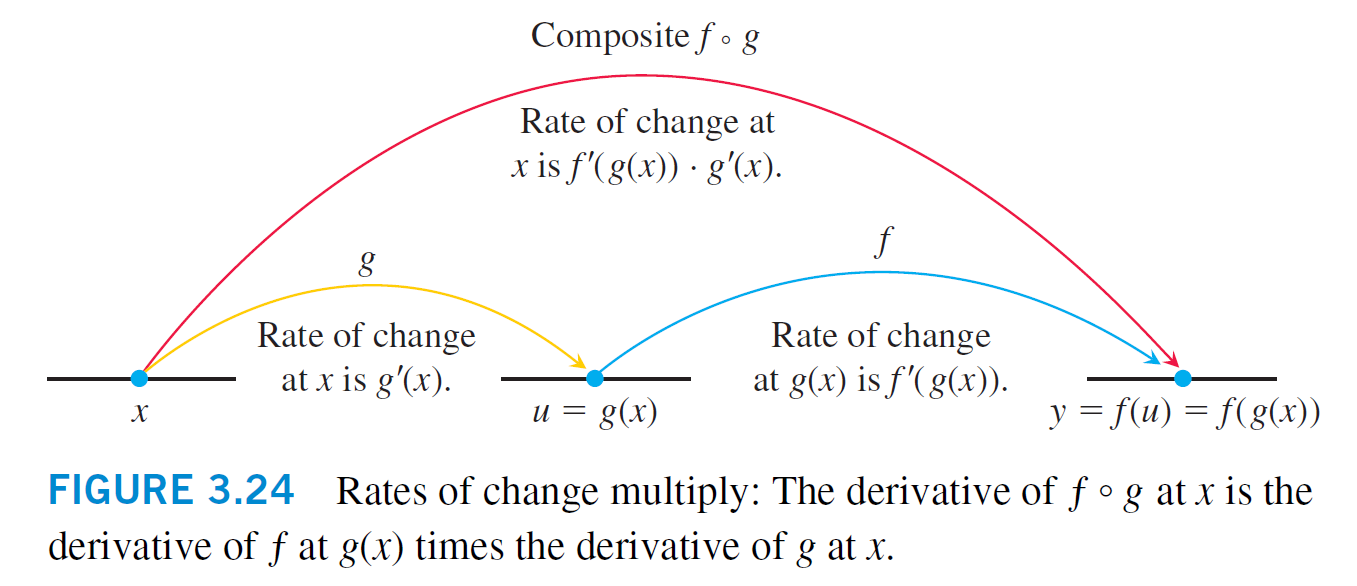 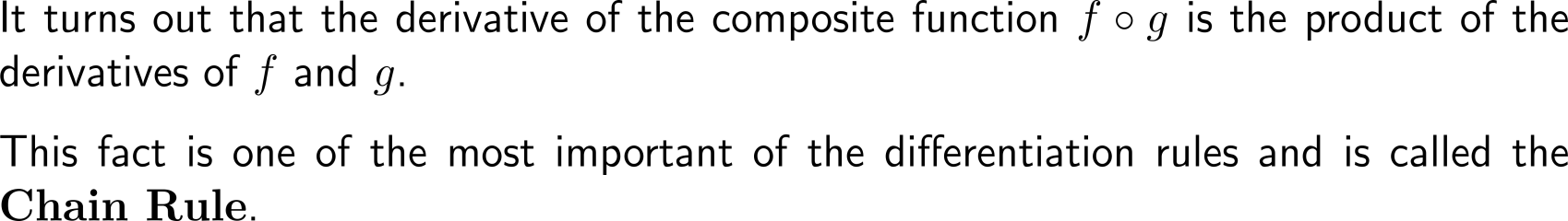 The Chain Rule: the derivative of a composite function is the product of thederivatives of the outer and the inner function
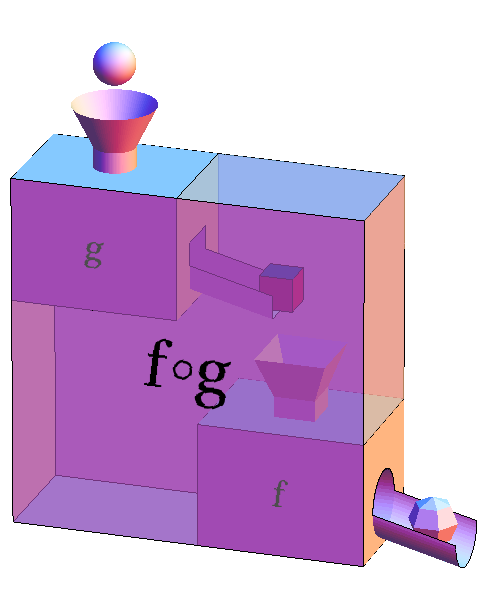 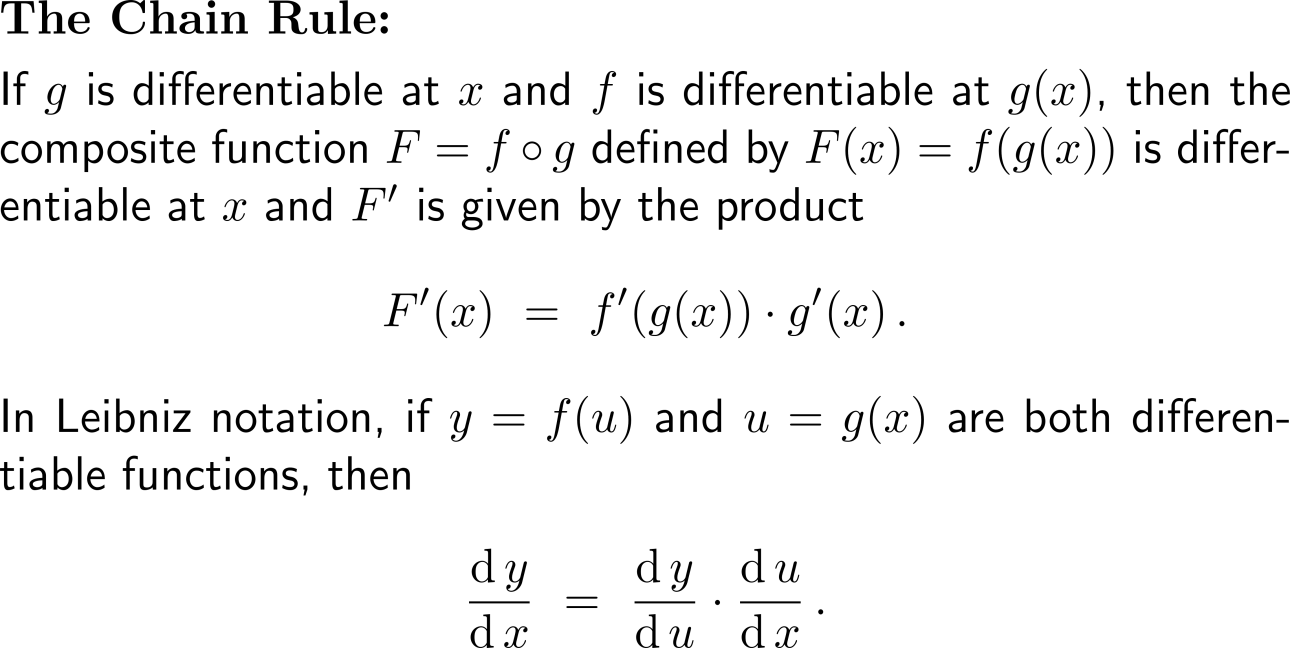 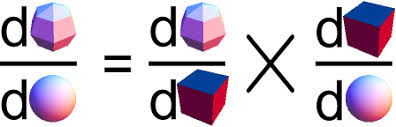 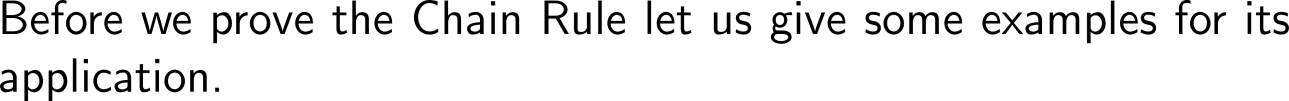 Example:Application of the Chain Rule
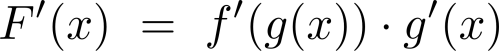 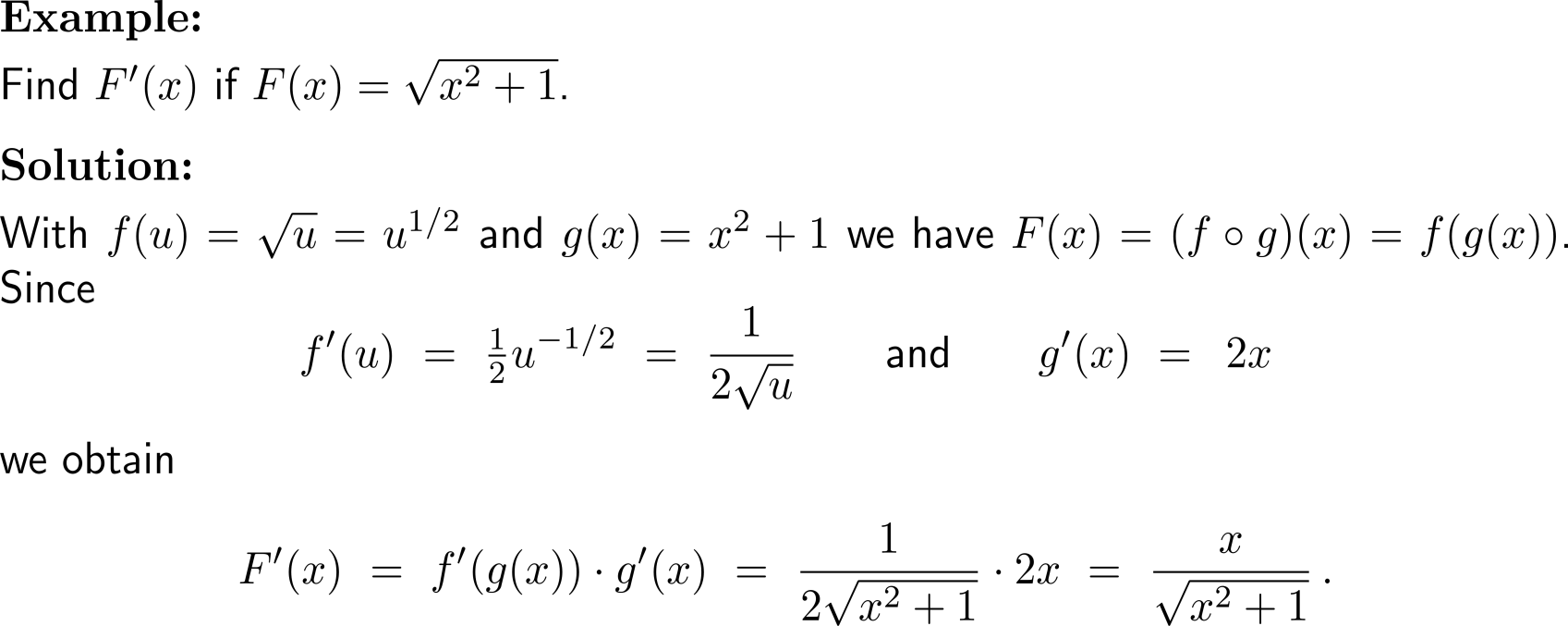 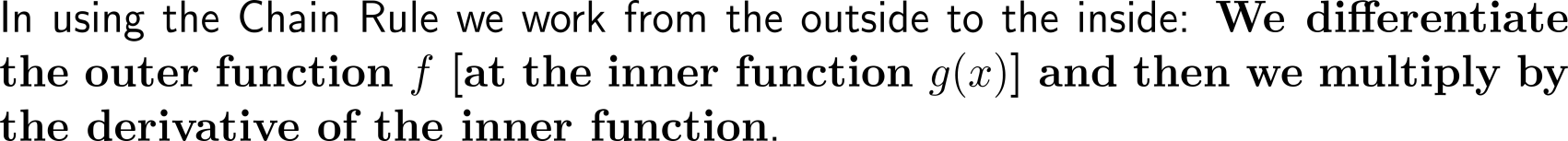 Example:Application of the Chain Rule
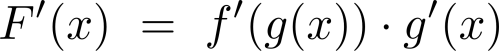 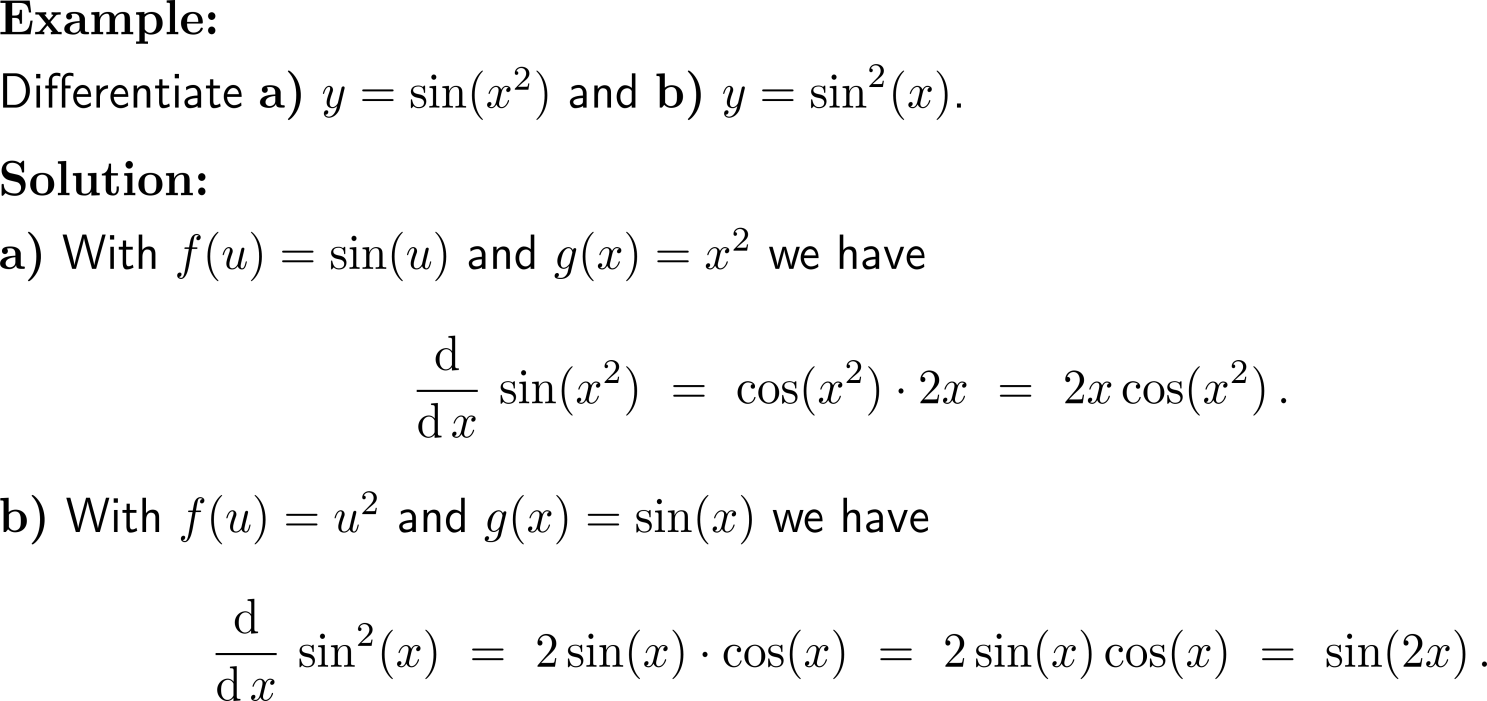 Example:Application of the Chain Rule for differentiating exponential functions
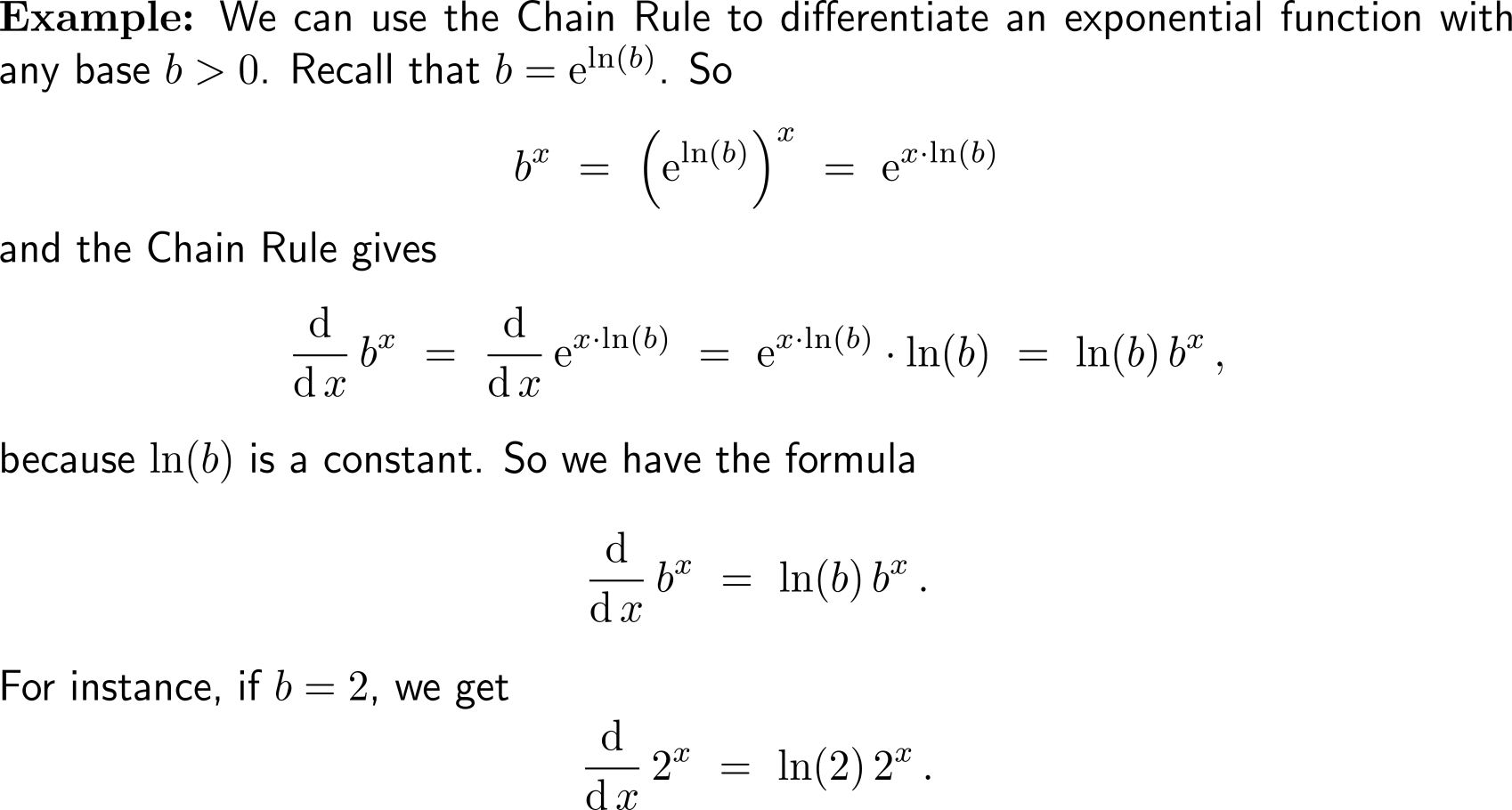 Example:Finding a rate of change of cost
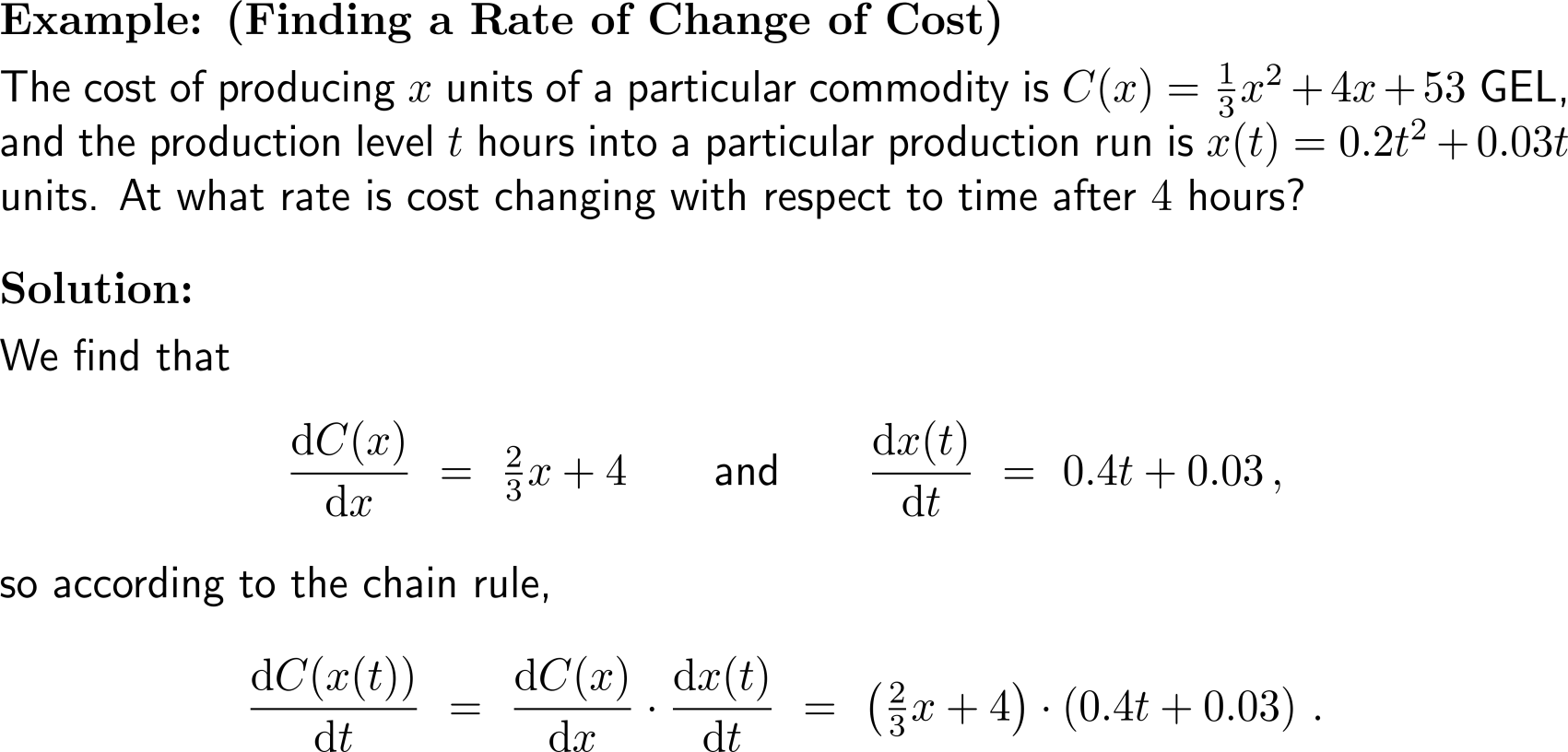 Example:Finding a rate of change of cost
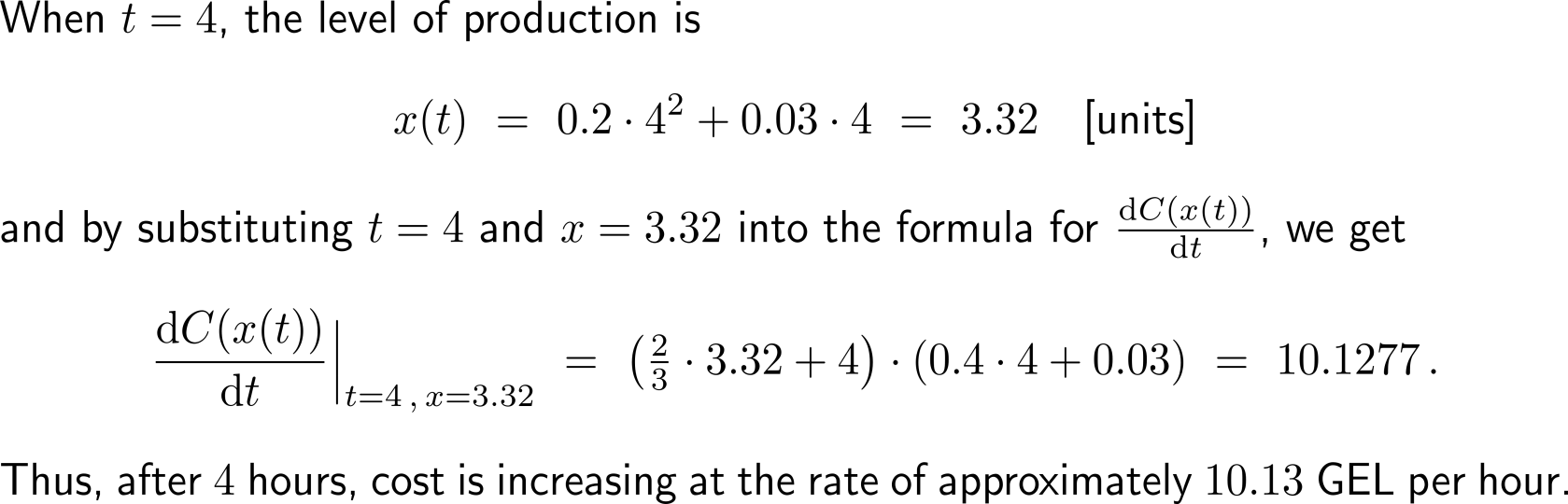 The advantage of the chain rule is its easy application to several layers of outer and inner functions
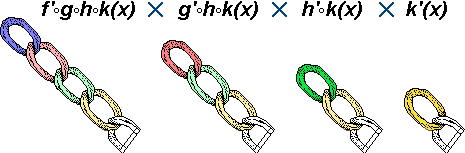 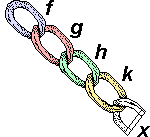 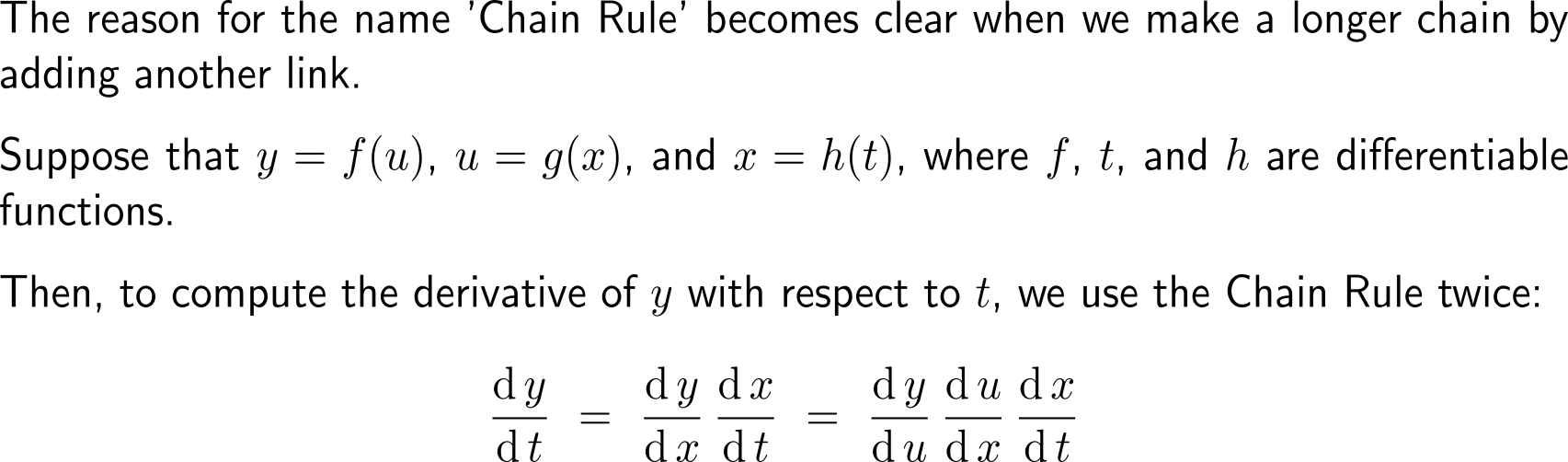 Example:Repeated application of the Chain Rule
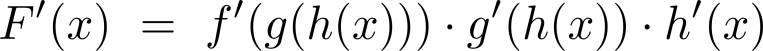 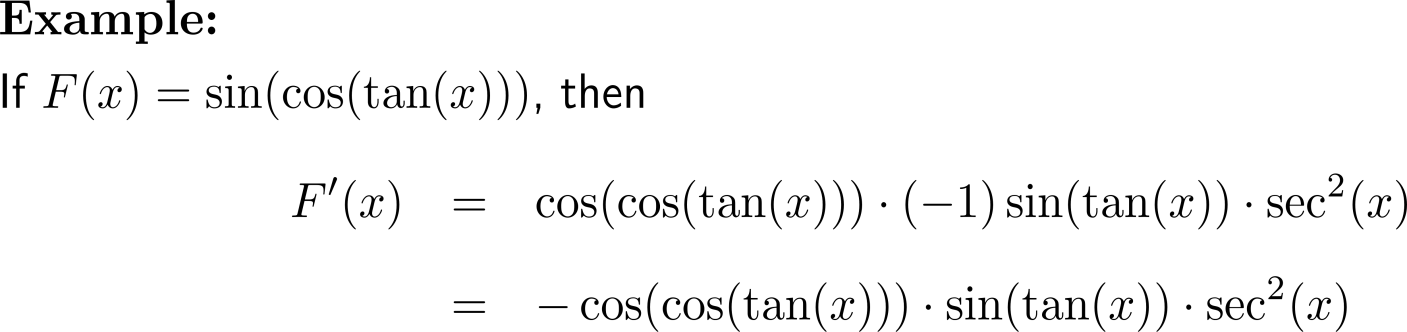 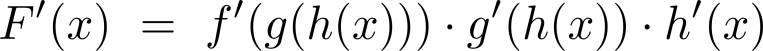 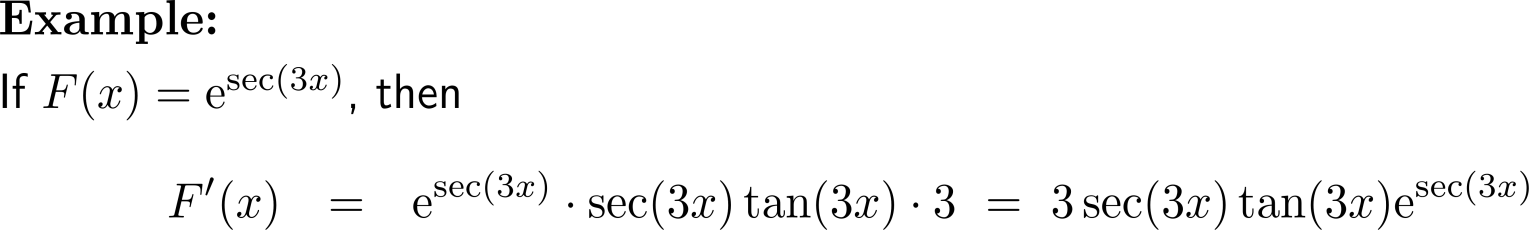 Example:Finding a rate of change of demand
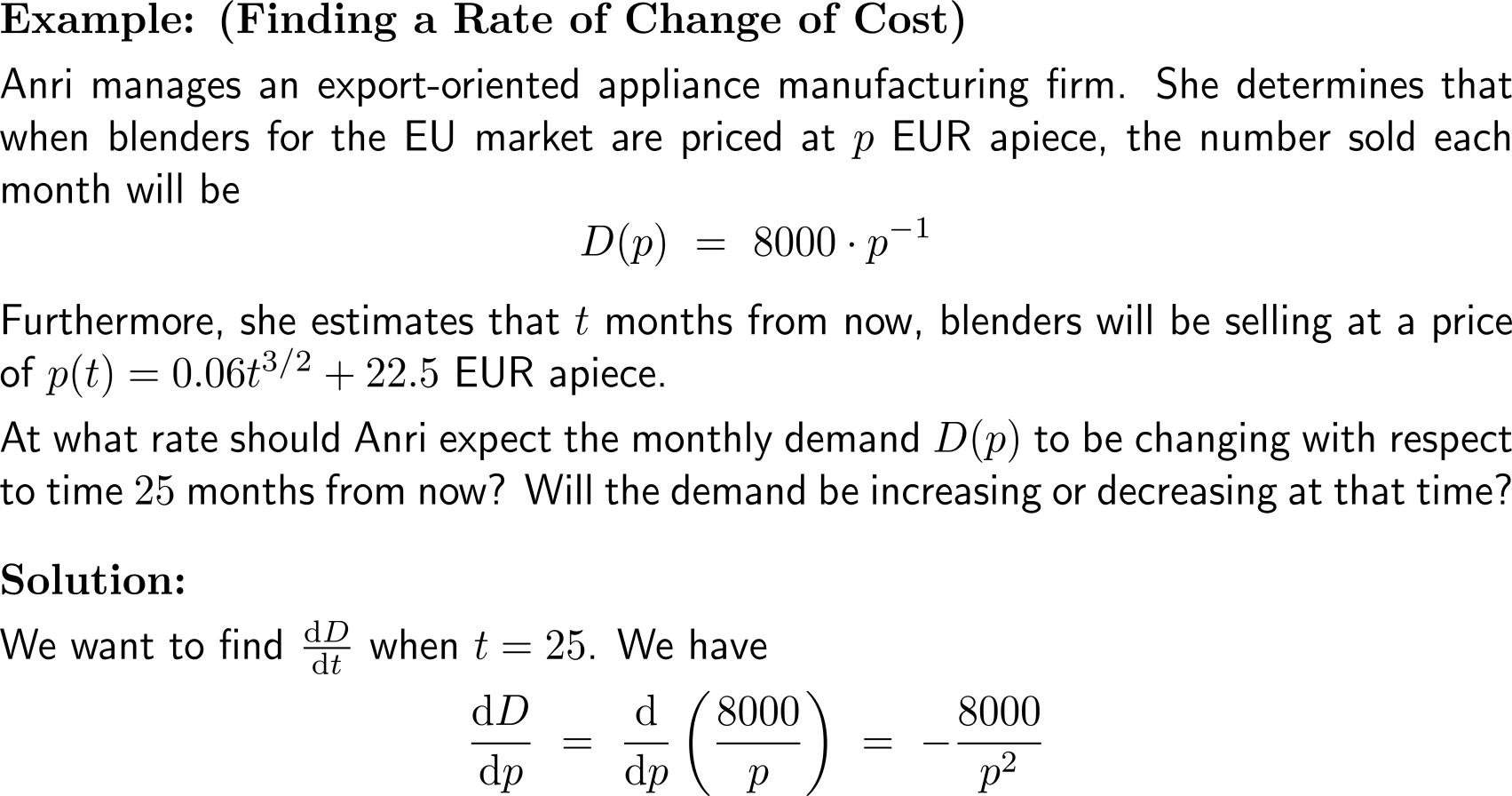 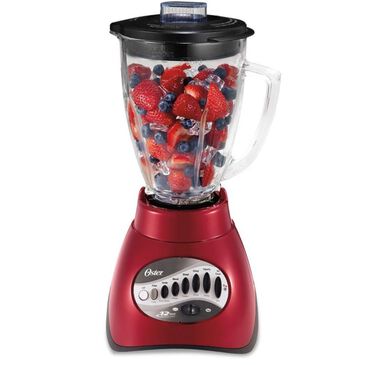 Example:Finding a rate of change of demand
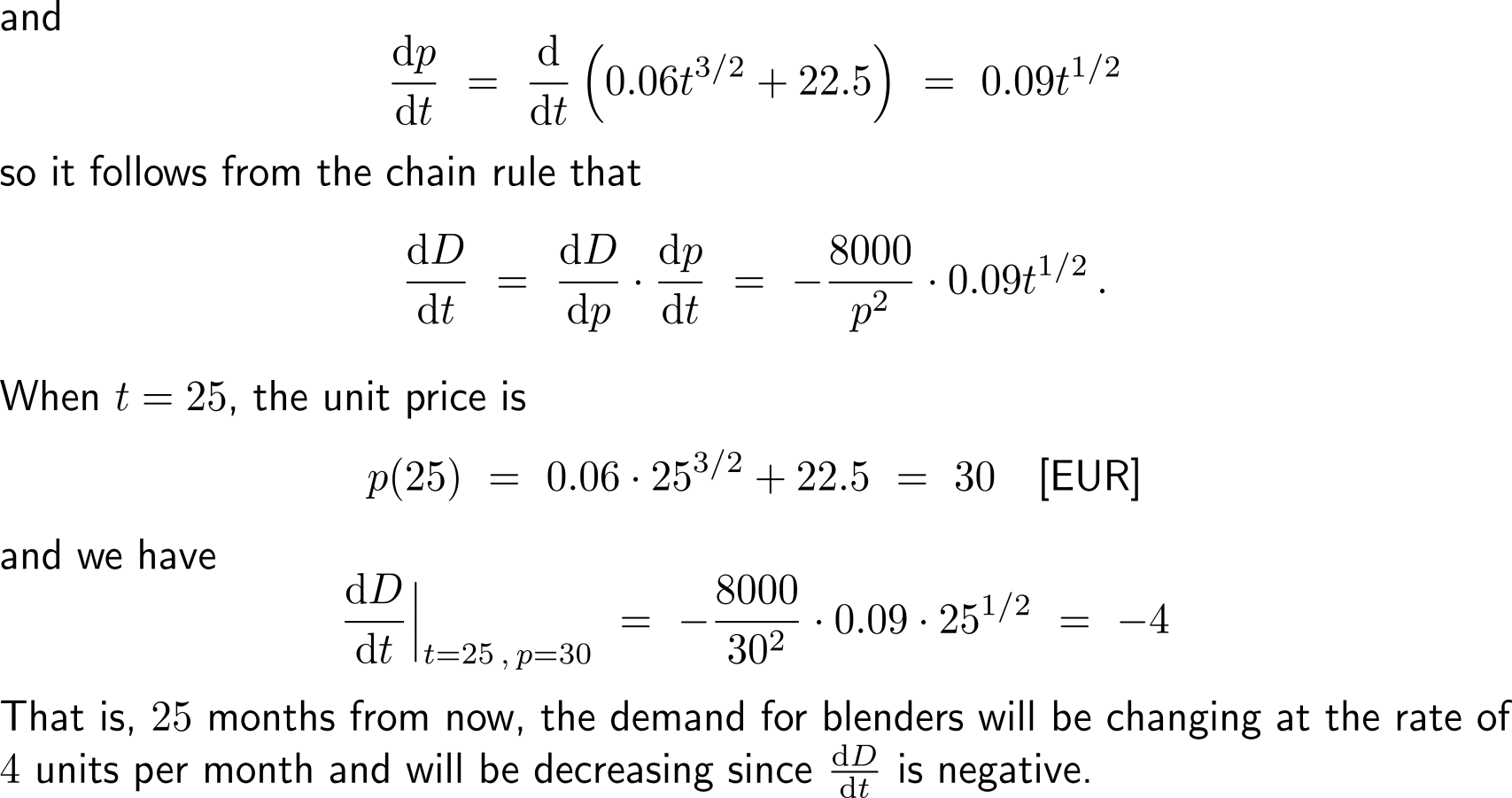 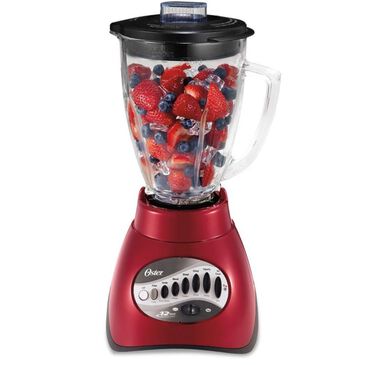 Topics

The Chain Rule

Implicit Differentiation

Linear Approximation

L’Hospital’s Rules
Often two variables are connected by means of a relation such that one of them can be considered as an implicit function of the other
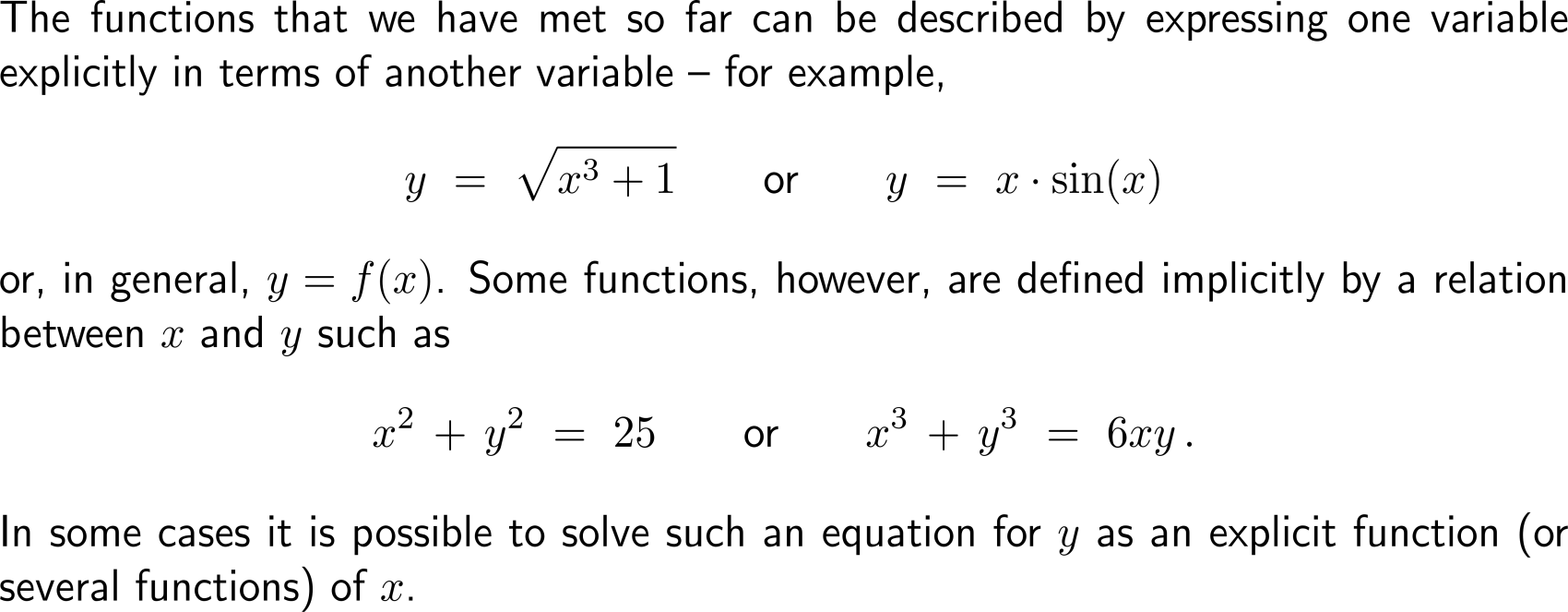 In such cases the implicit function can be resolved as a set of well-defined functions …
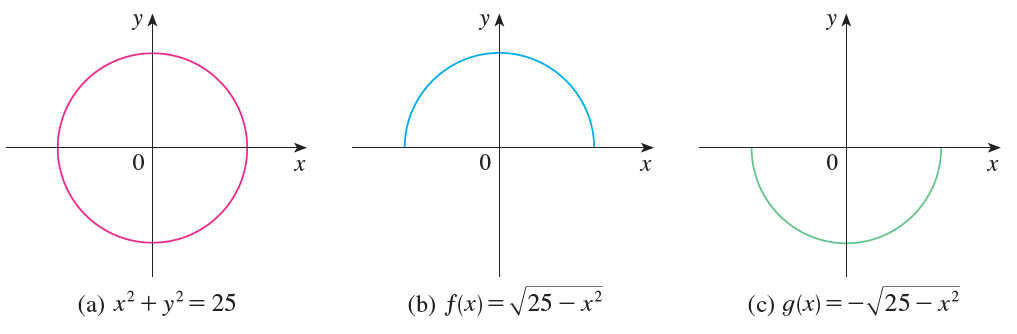 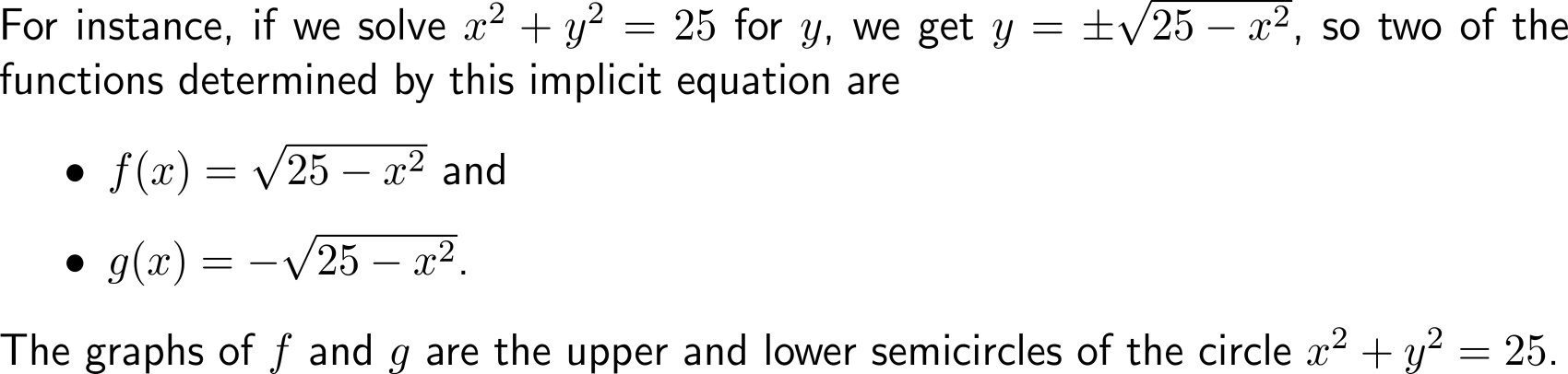 … though, this can sometimes be quite cumbersome, like in the case of the folium of Descartes
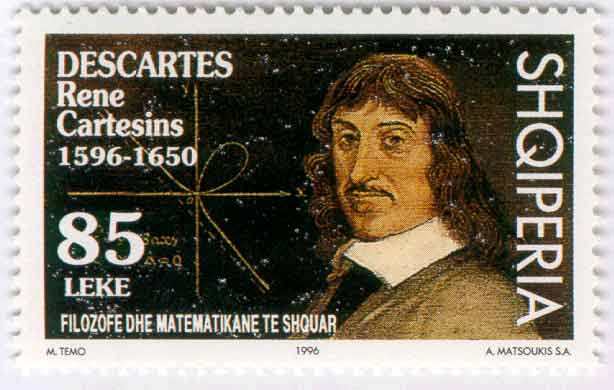 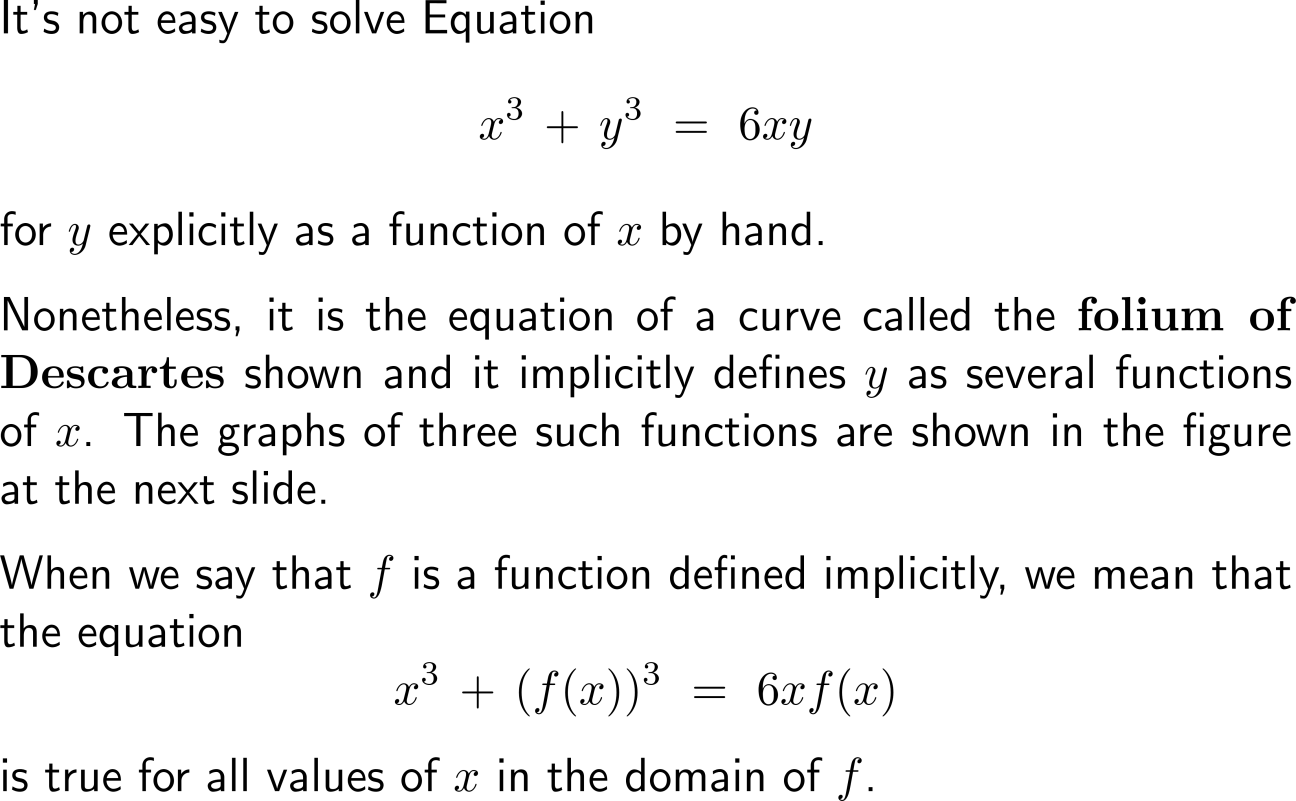 Albanian stamp
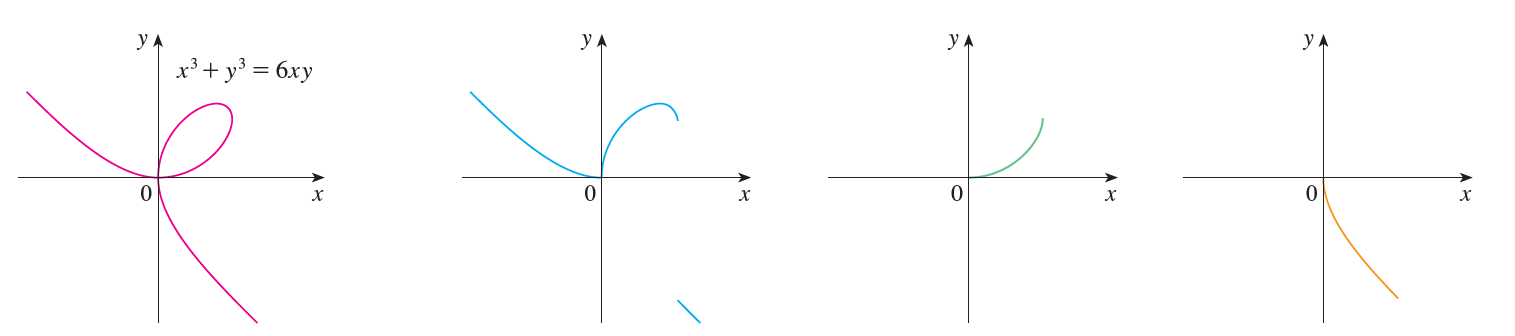 On the other hand implicit differentiation works in a straightforward way to obtain the derivative of an implicit function
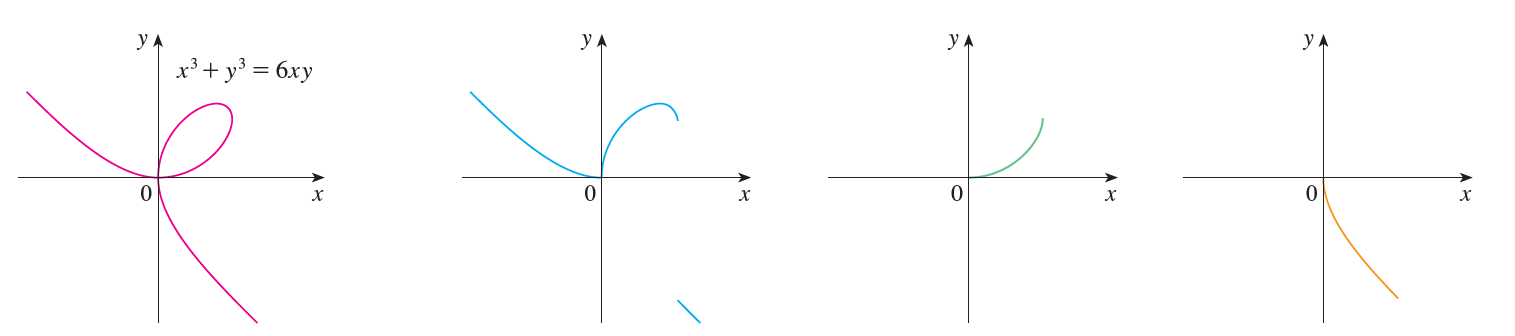 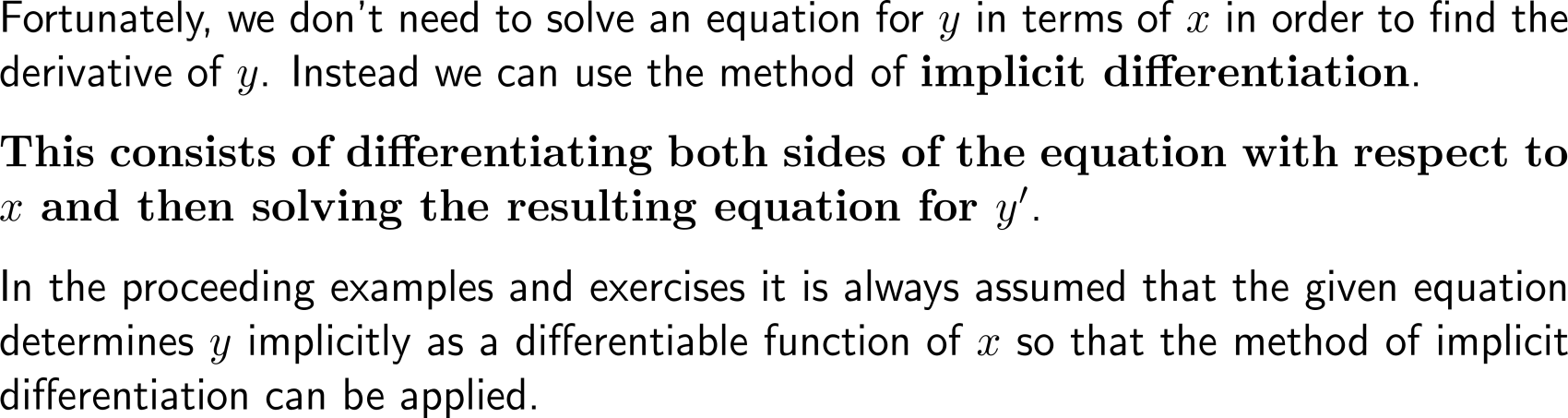 Example:Application of implicit differentiation
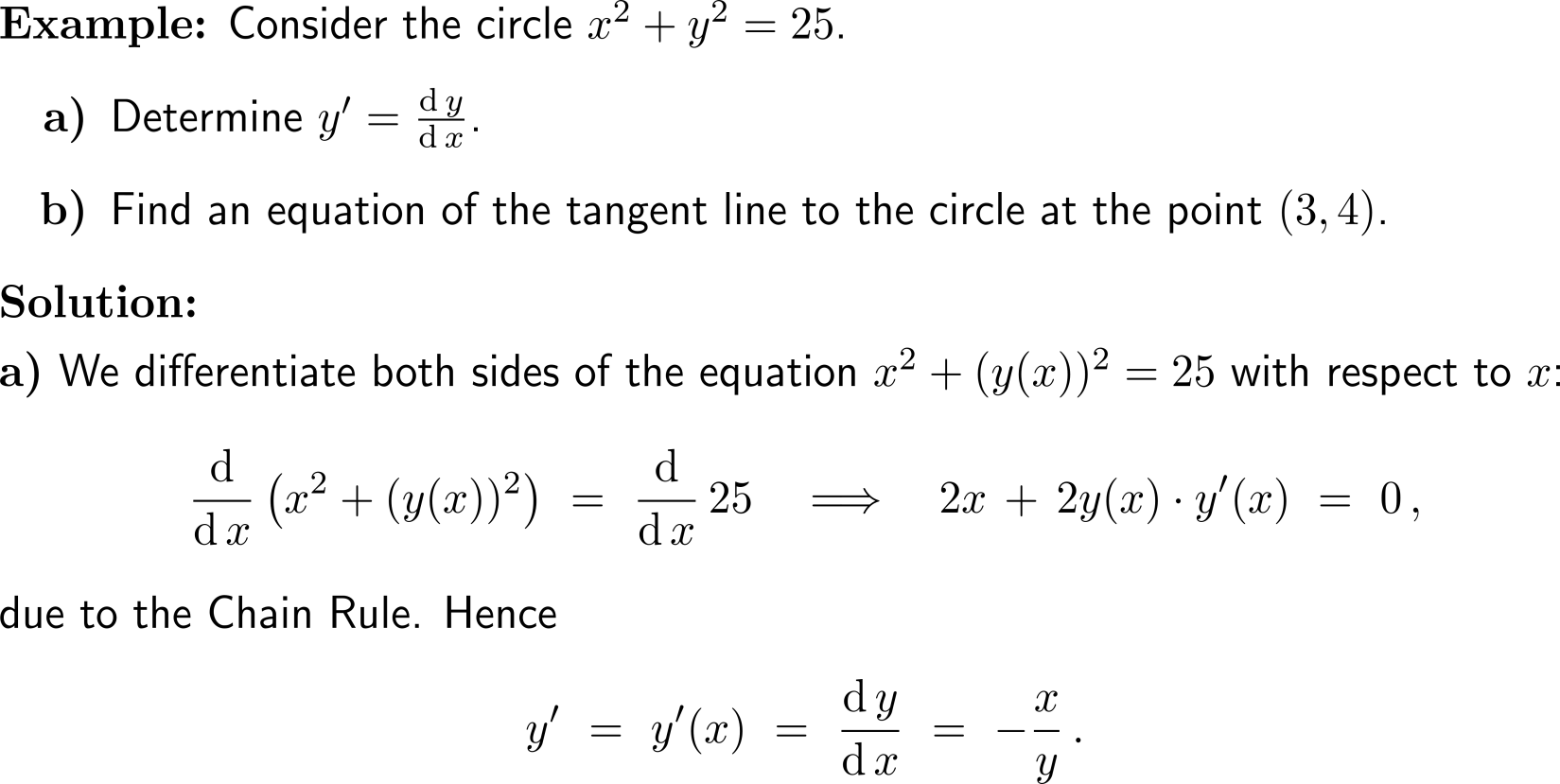 Example:Application of implicit differentiation
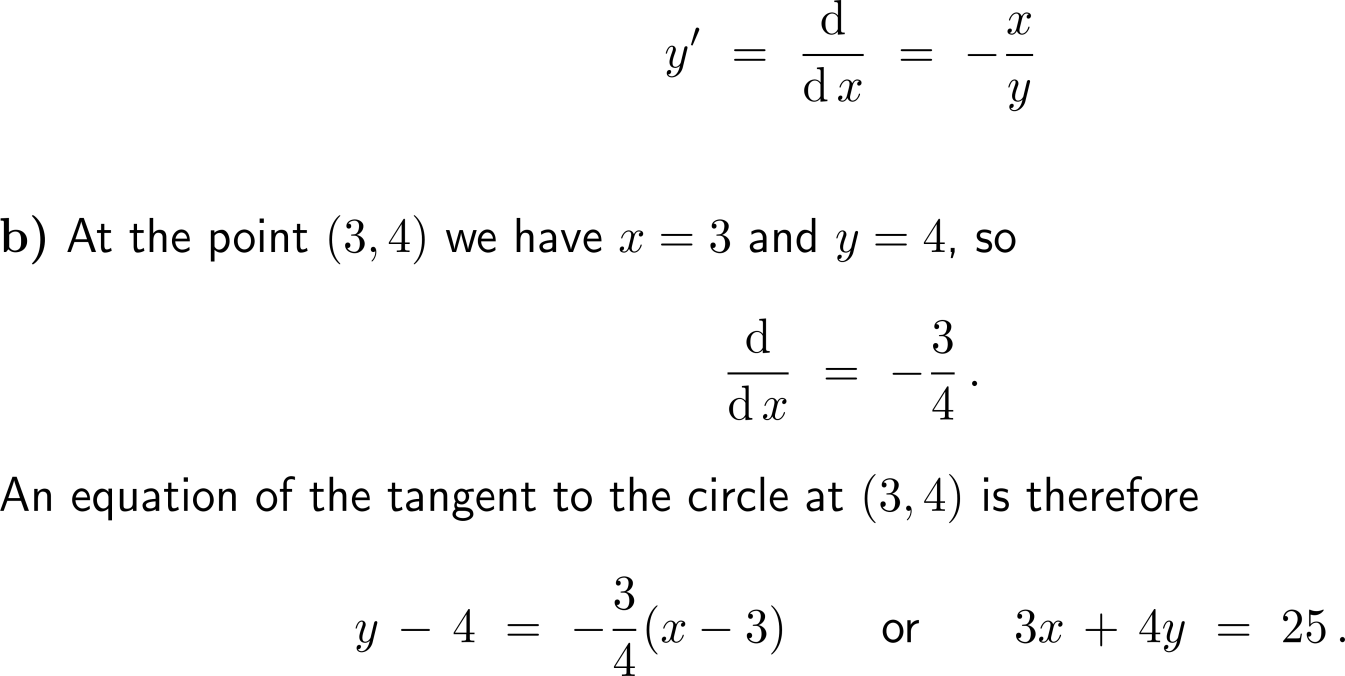 Example:Application of implicit differentiation
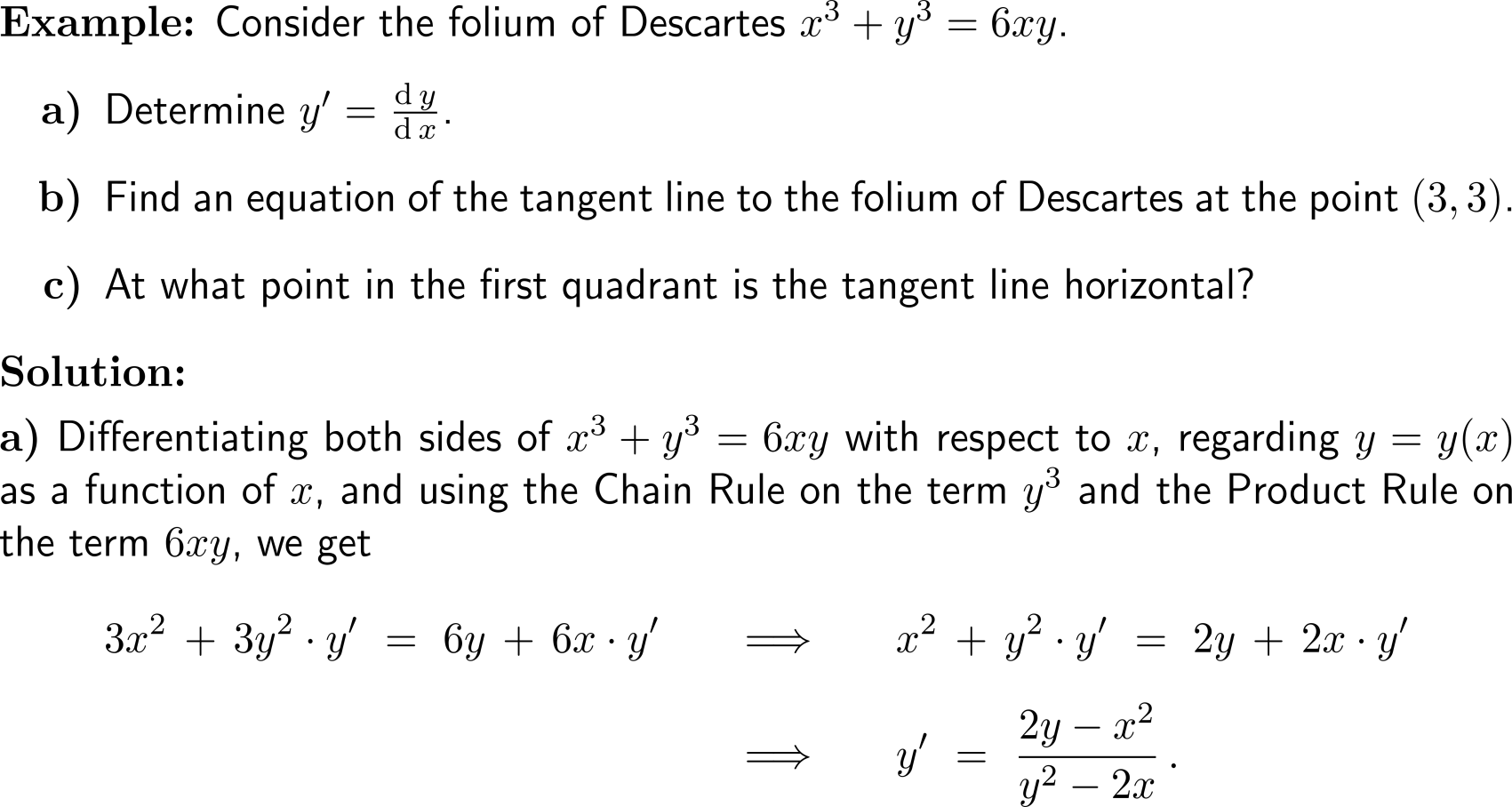 Example:Application of implicit differentiation
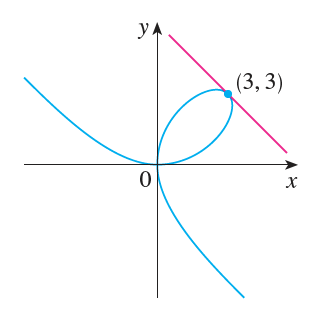 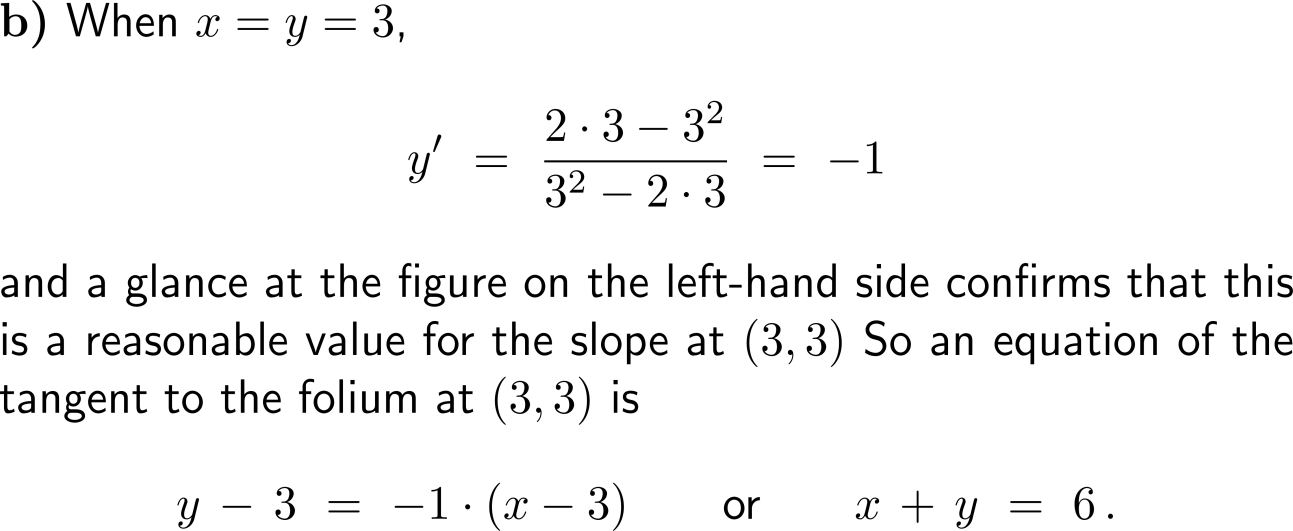 Example:Application of implicit differentiation
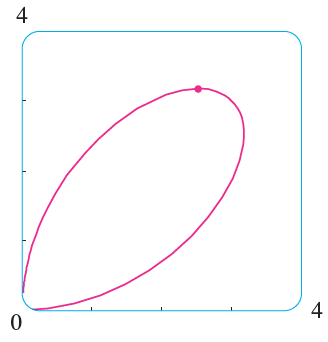 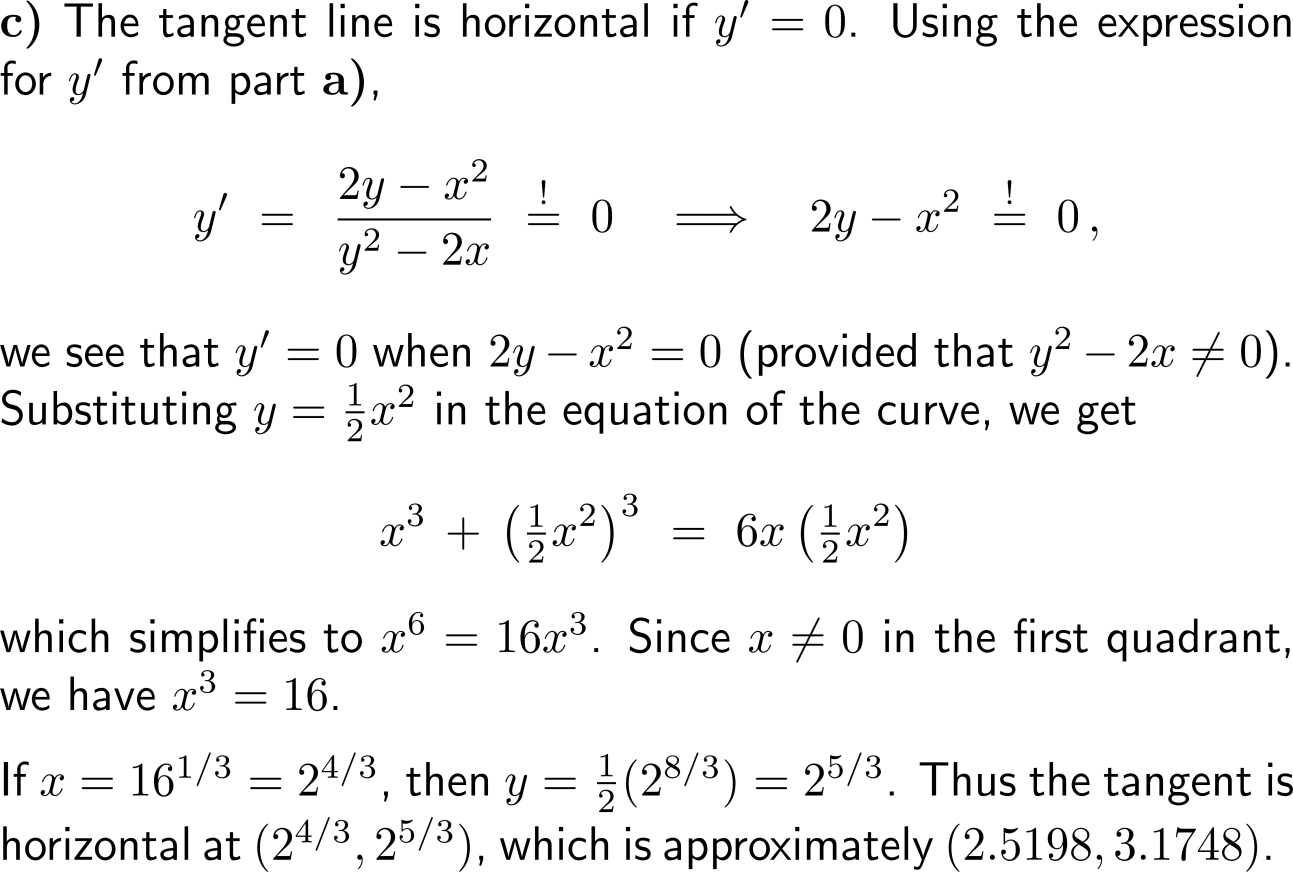 (2.5198, 3.1748)
Some further examples of curves due to implicit functions (root manifolds)
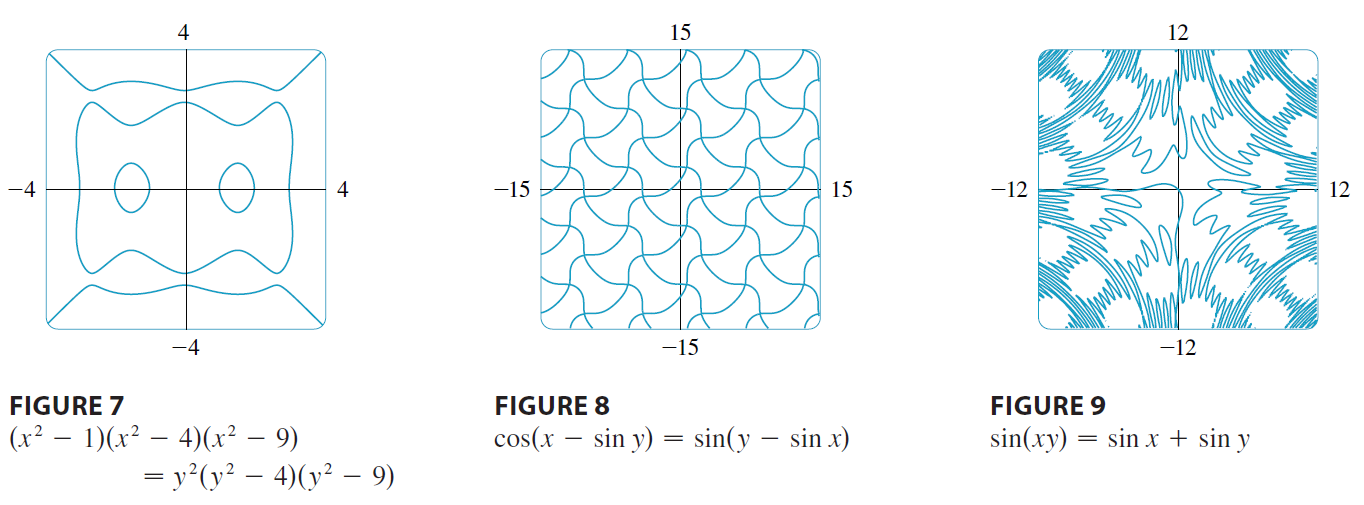 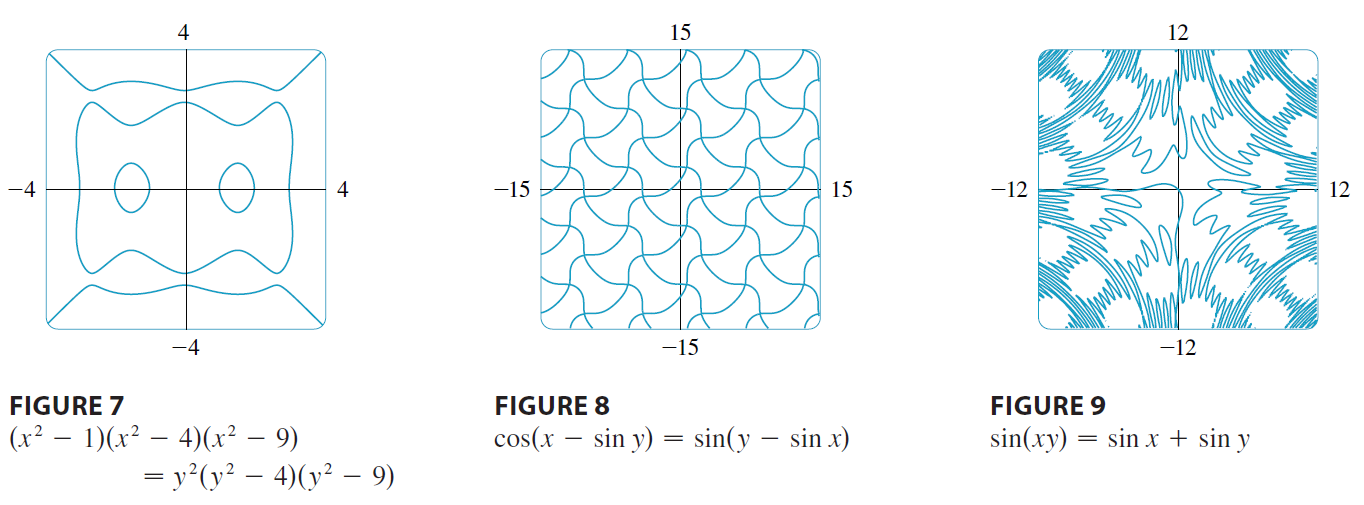 Topics

The Chain Rule

Implicit Differentiation

Linear Approximation

L’Hospital’s Rules
Approximation plays a key role in mathematics and its applications
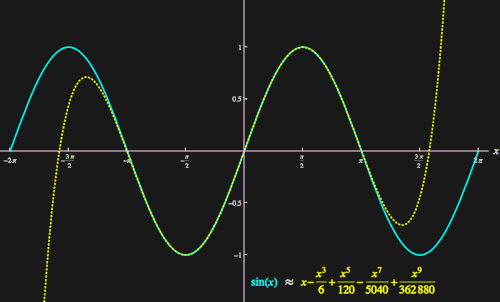 We have already seen that a tangent line can be used to  locally understand the behavior of a function (linear approximation) near a point a.
Taking further information into account, like second, third, … order derivatives the approximation becomes more accurate for a wider range of numbers about the point of expansion a.
This procedure even allows us later to write certain functions as infinite power-series.
The major question in this context are that of the
quality of the approximation and
range on which we trust the approximation.
Next, we discuss some aspects of these two questions for linear approximations.
Example: successive polynomial approximation of the sine function at 0
animation
By zooming in toward a point on the graph of a differentiable function, we already noticed that the graph looks more and more like its tangent line …
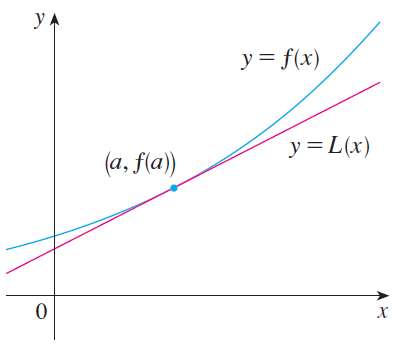 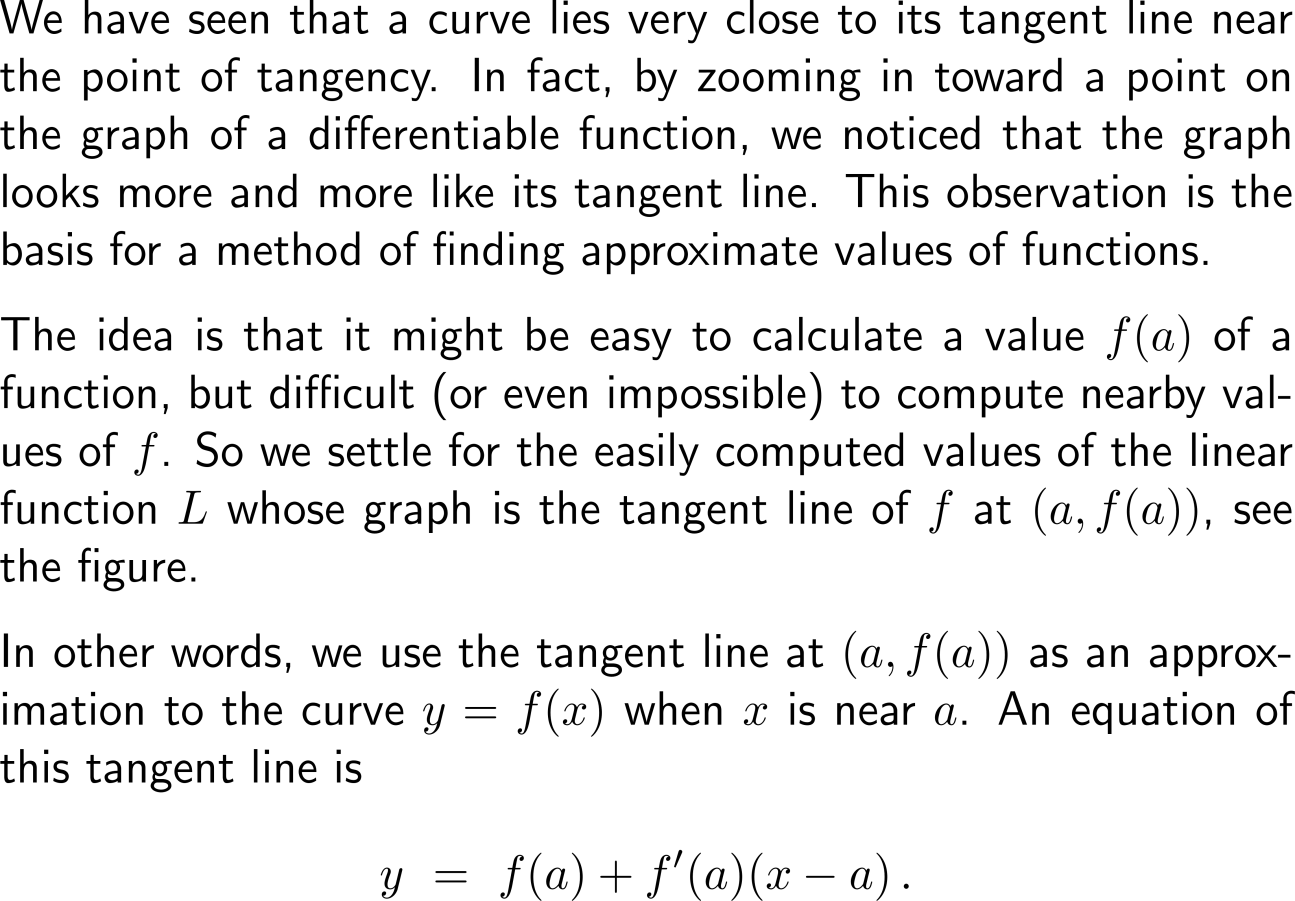 … this gives rise to the (local) approximation of a function by its linearization
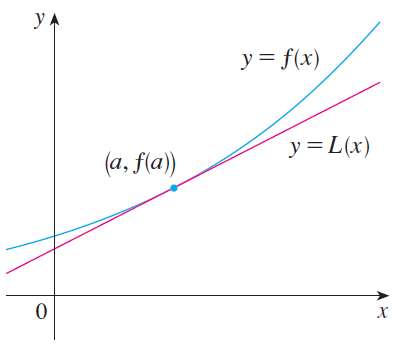 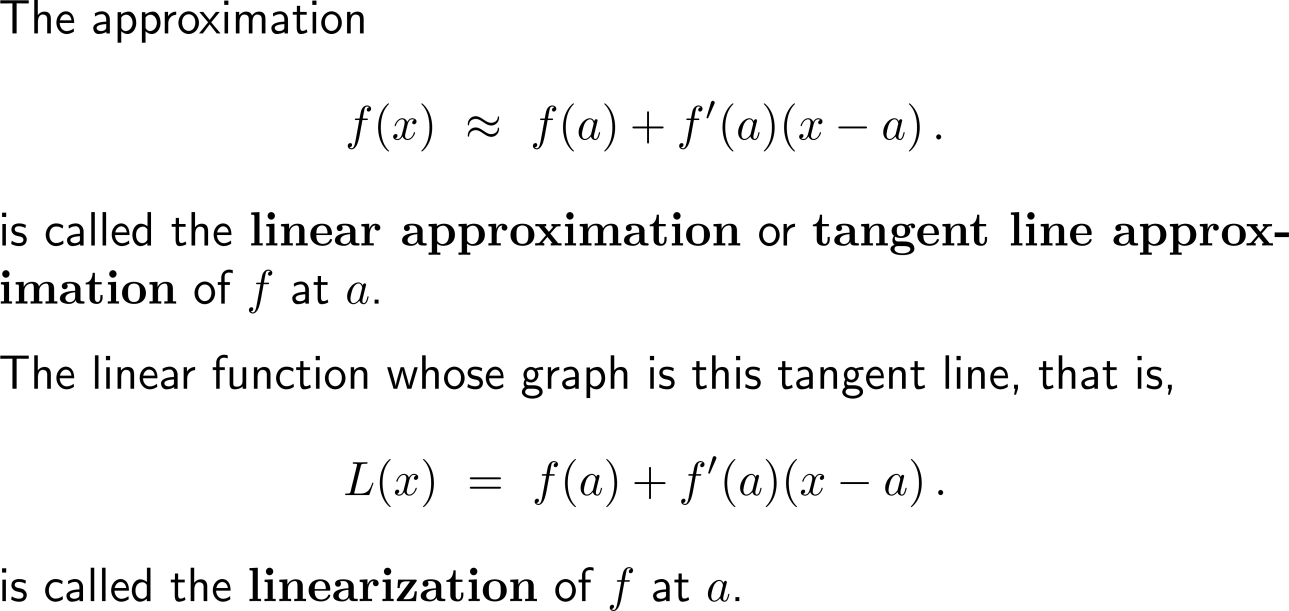 Example:Linear approximation
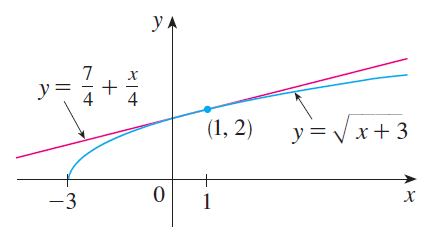 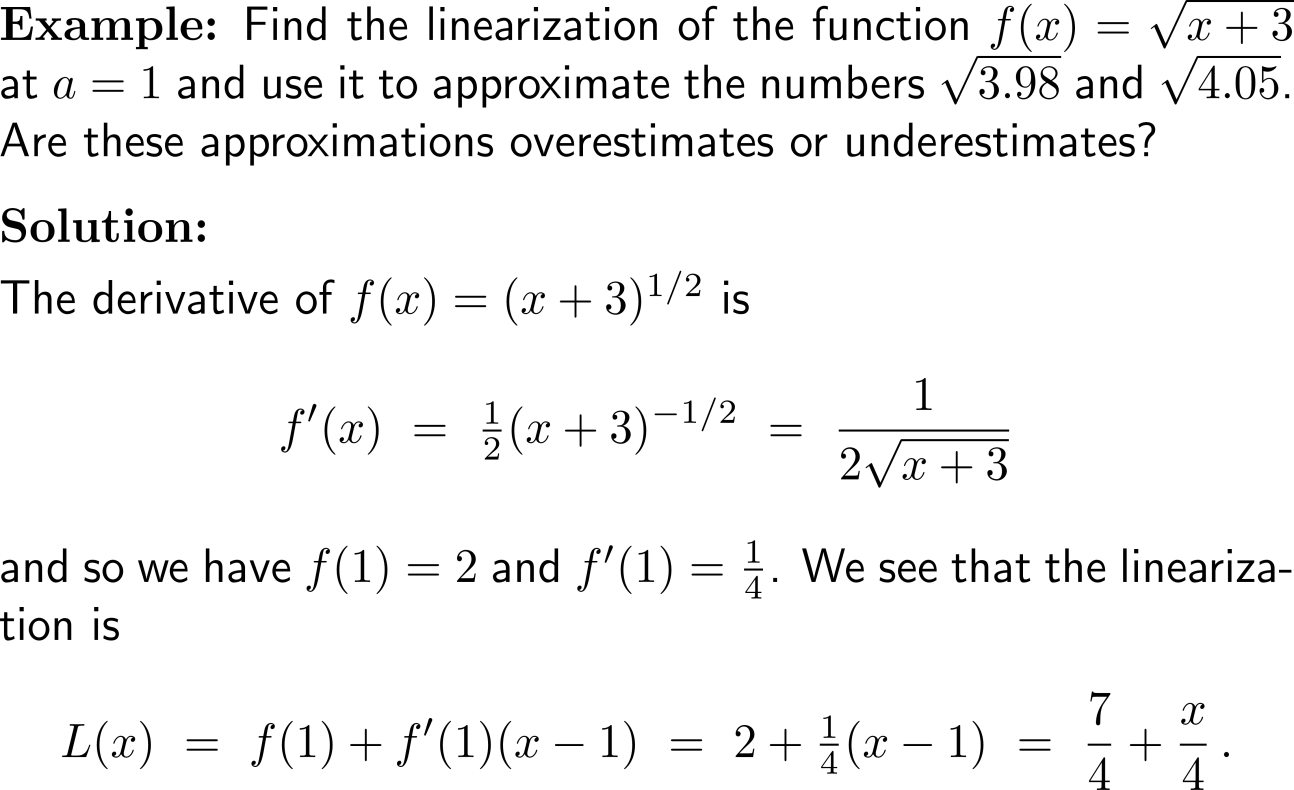 Example:Linear approximation
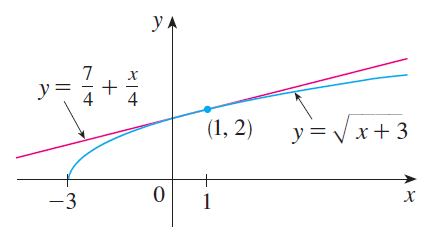 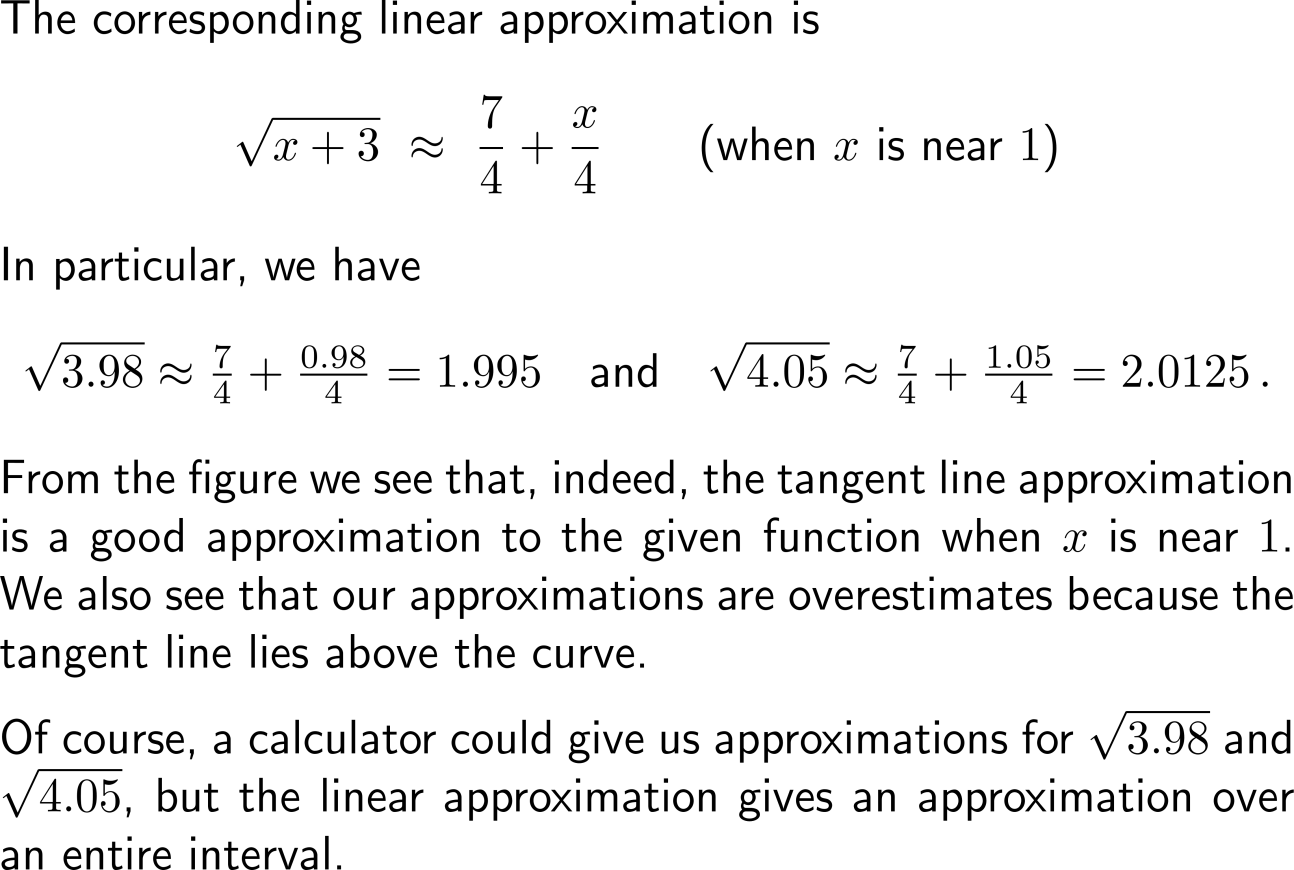 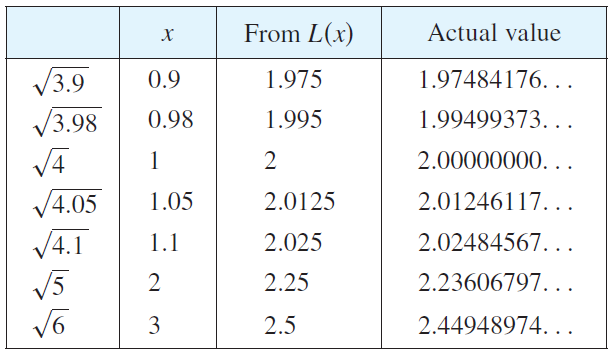 Example:Linear approximation
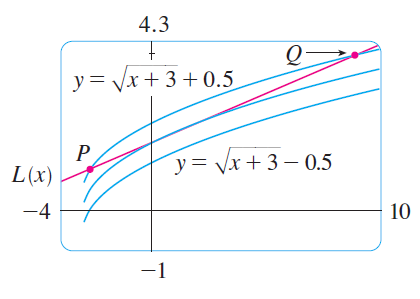 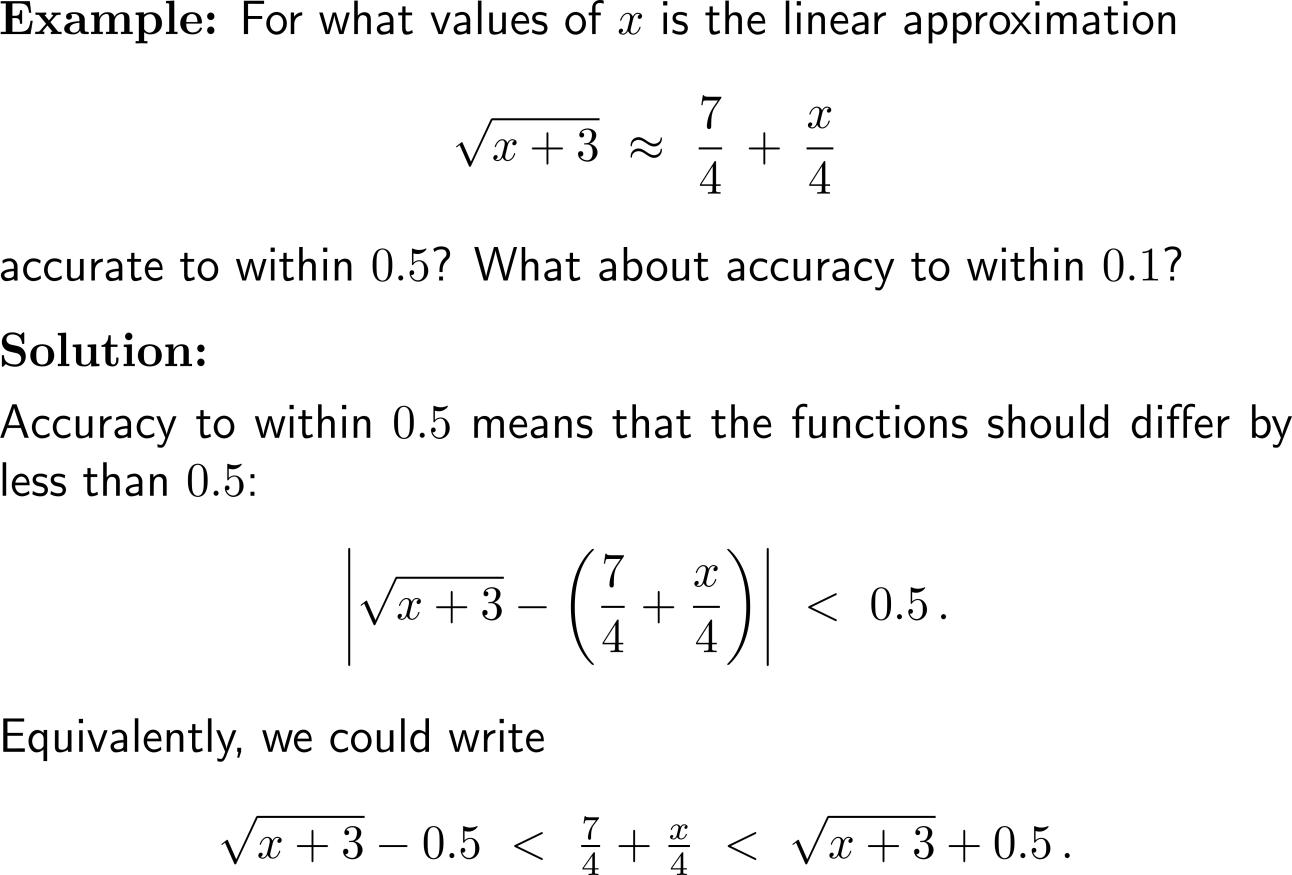 Example:Linear approximation
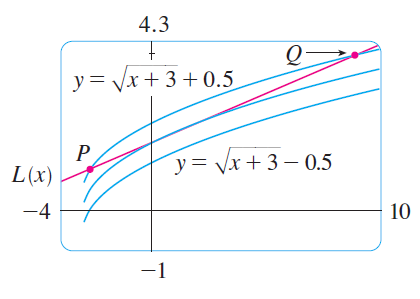 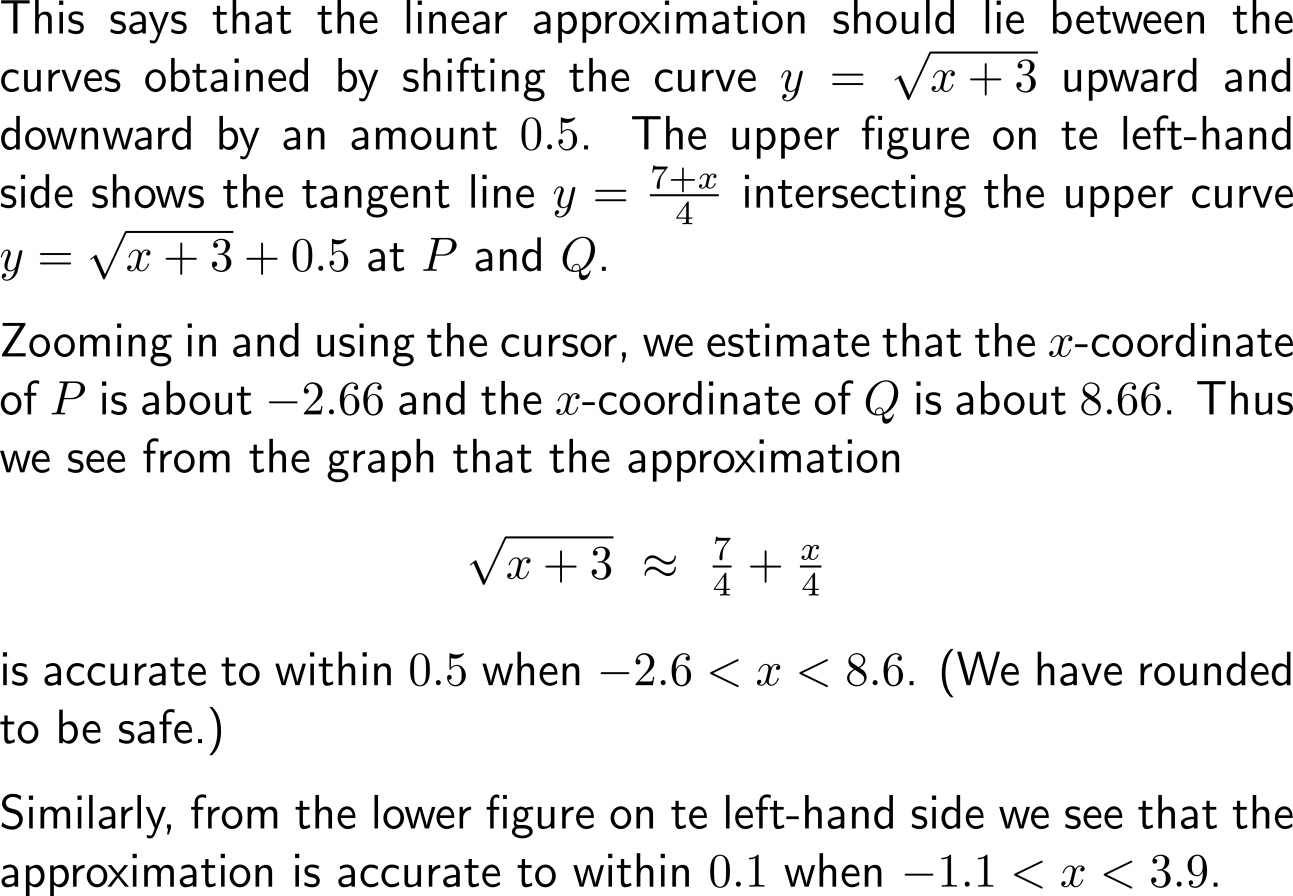 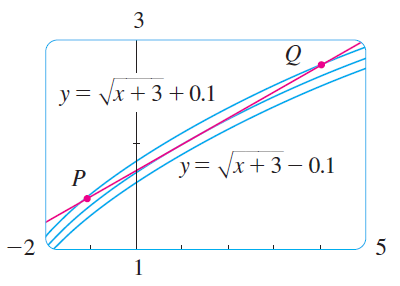 Topics

The Chain Rule

Implicit Differentiation

Linear Approximation

L’Hospital’s Rules
Motivation: limits and indeterminate forms (1/ 2)
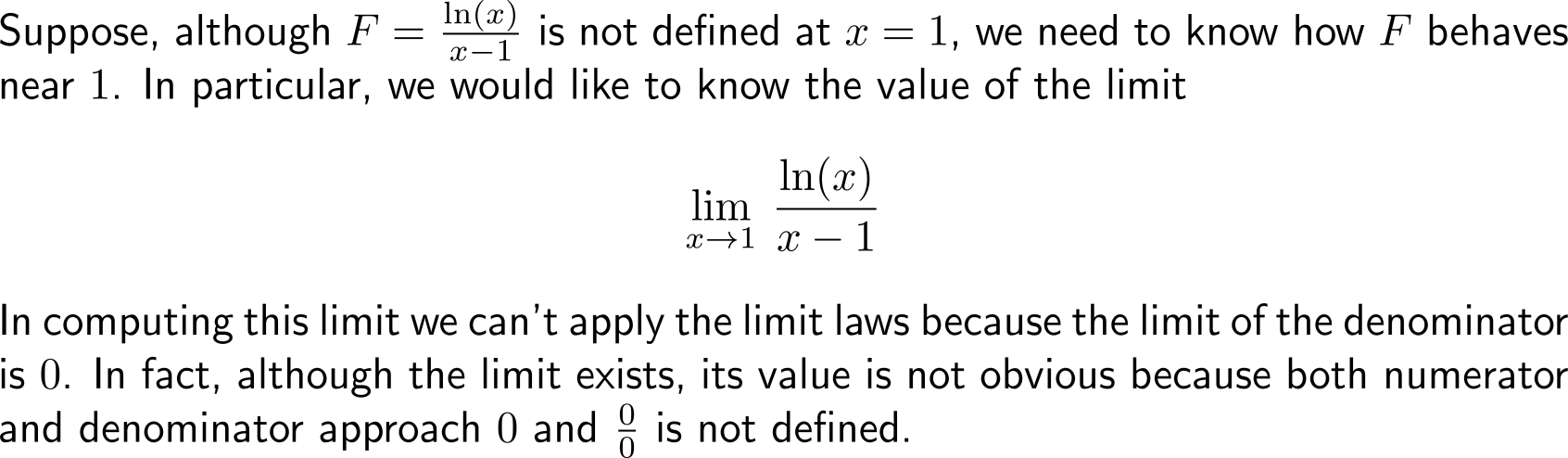 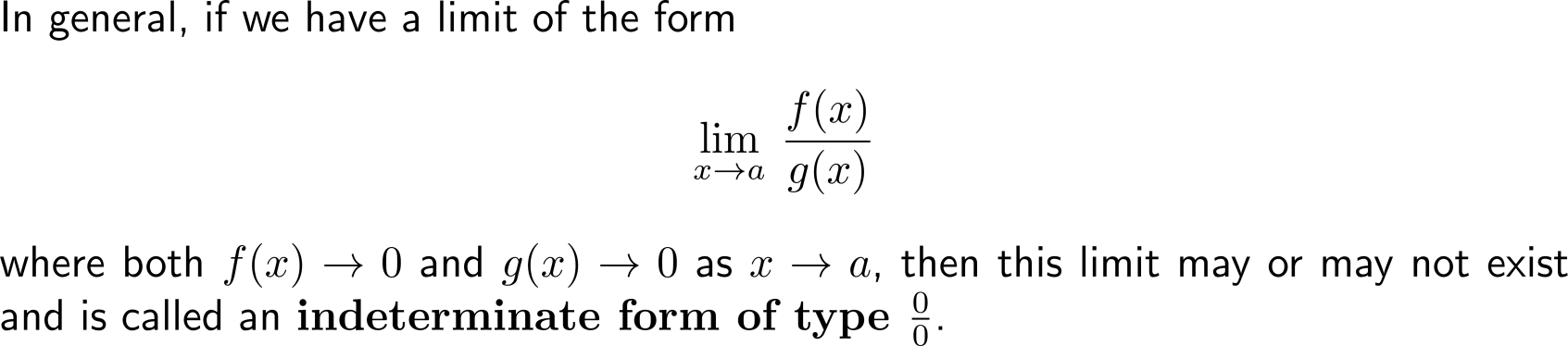 Motivation: limits and indeterminate forms (2/ 2)
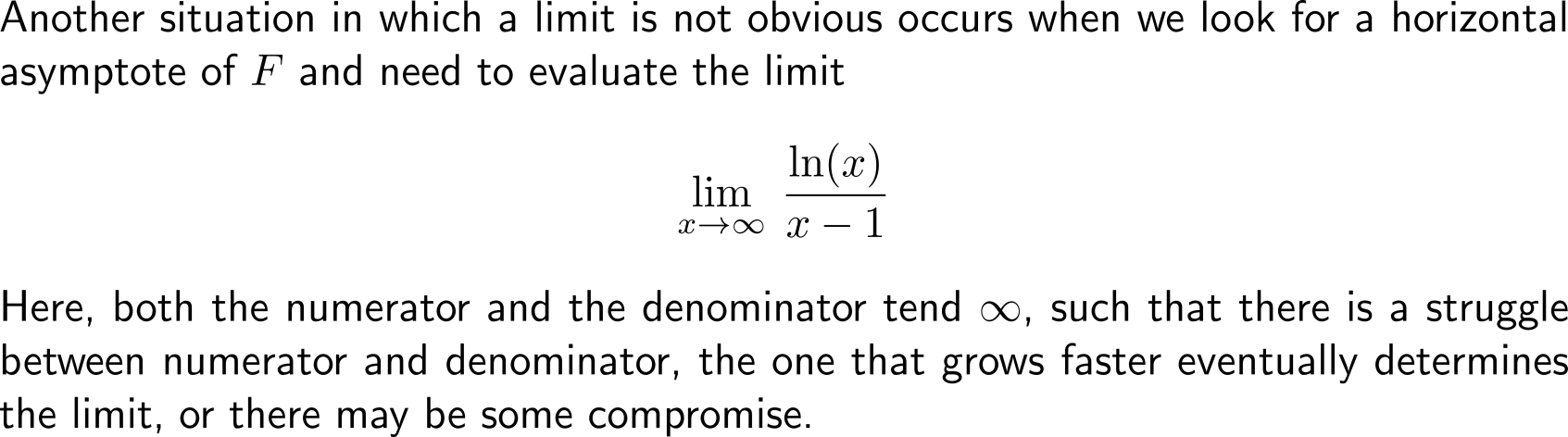 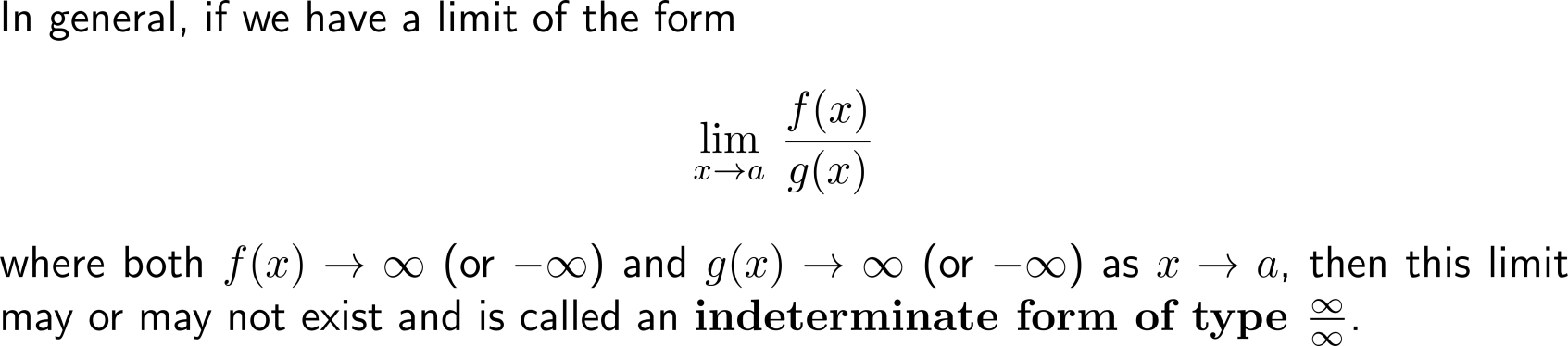 In this section we introduce a systematic method, known as l’Hospital’s Rule, for the evaluation of indeterminate forms
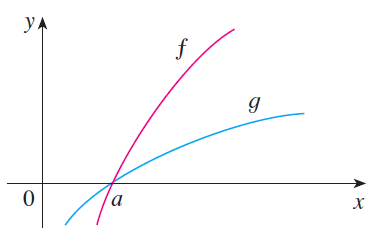 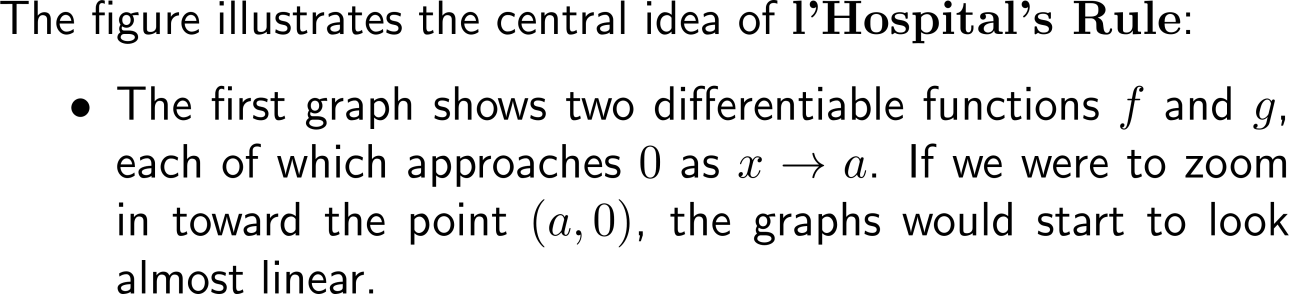 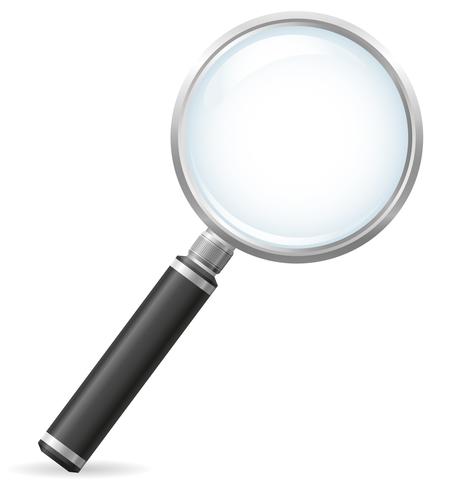 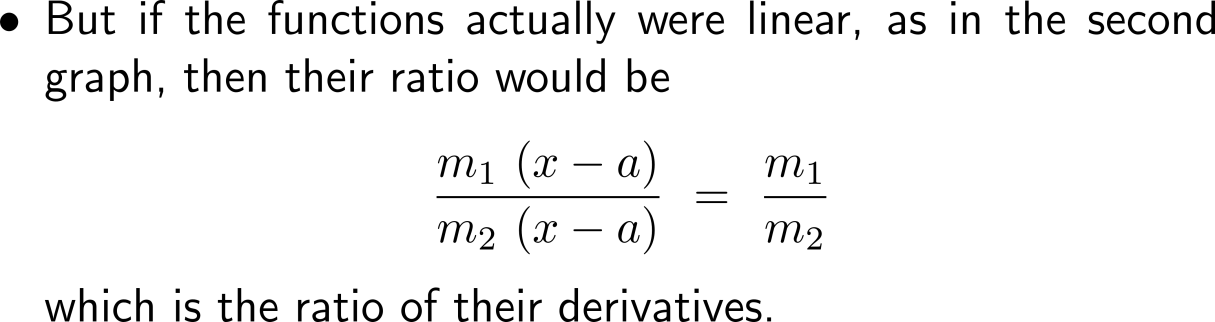 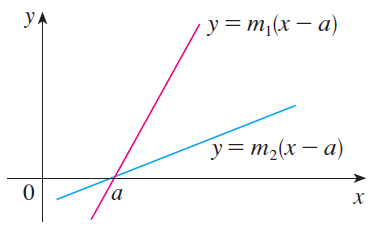 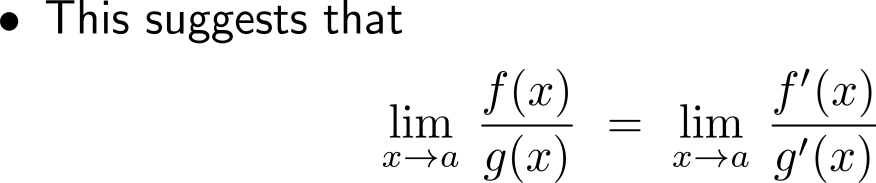 L’Hospital’s rule allows us to evaluate the limits of indeterminate forms by playing the original limit back to a limit formed by derivatives
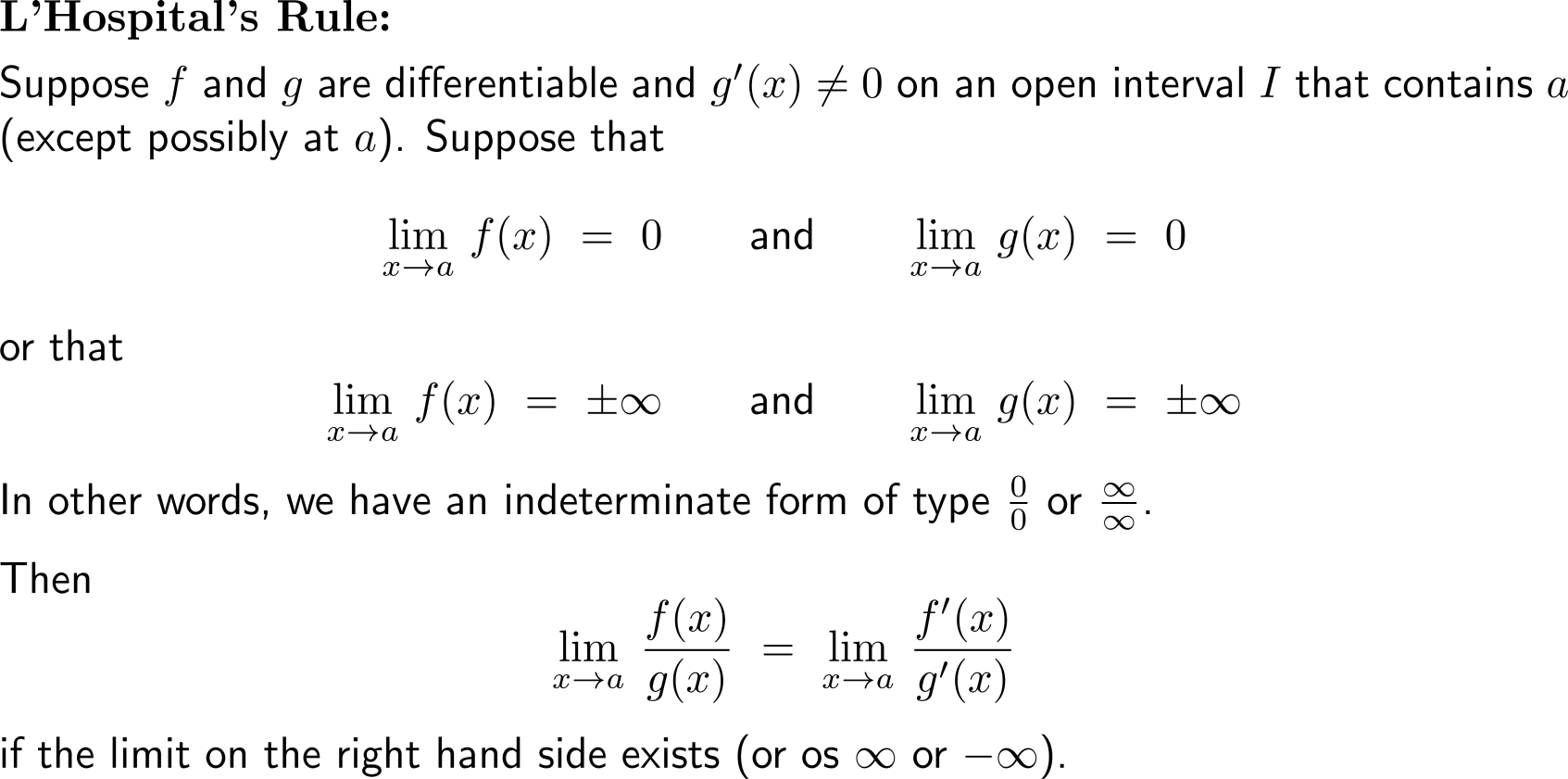 Some remarks on l’Hospital’s rule (1/ 2)
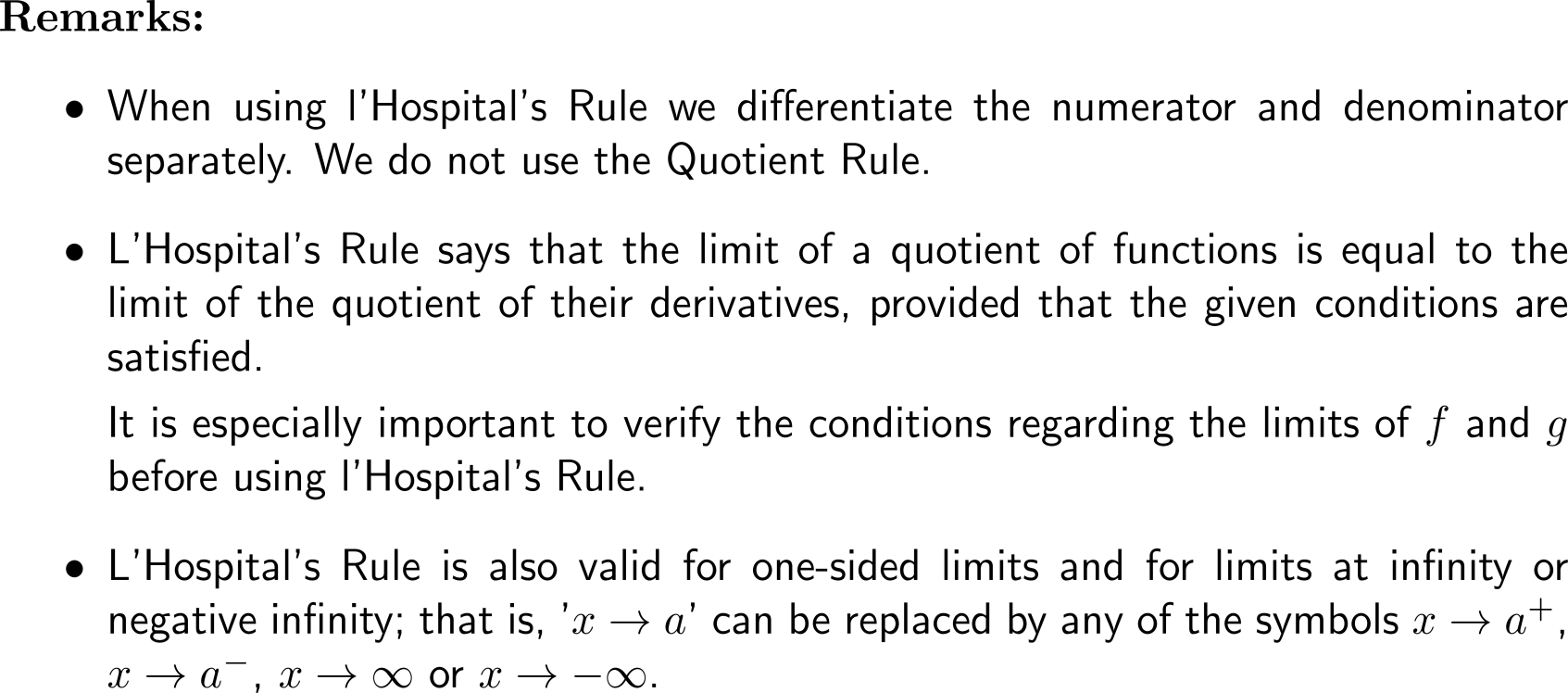 Some remarks on l’Hospital’s rule (2/ 2)
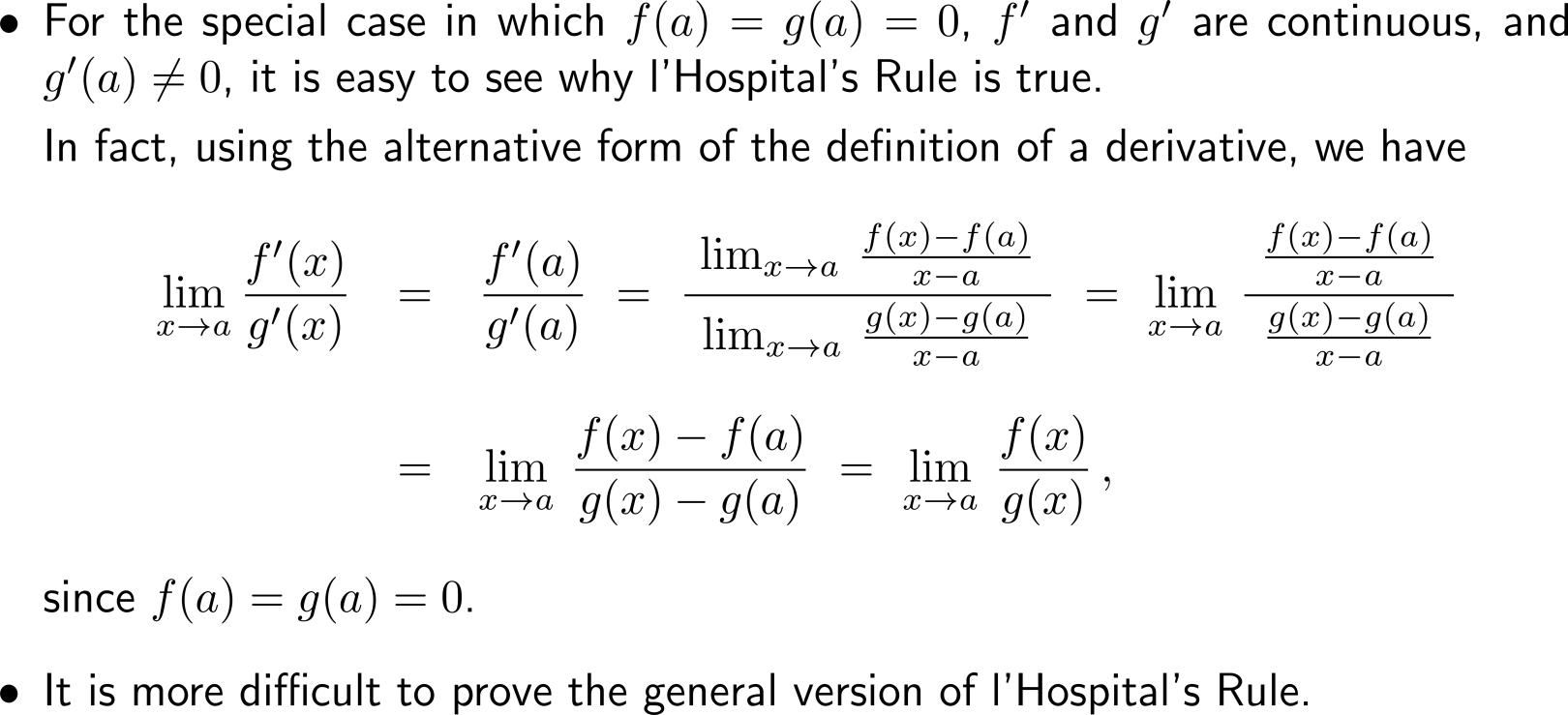 Example:Application of l’Hospital’s Rule
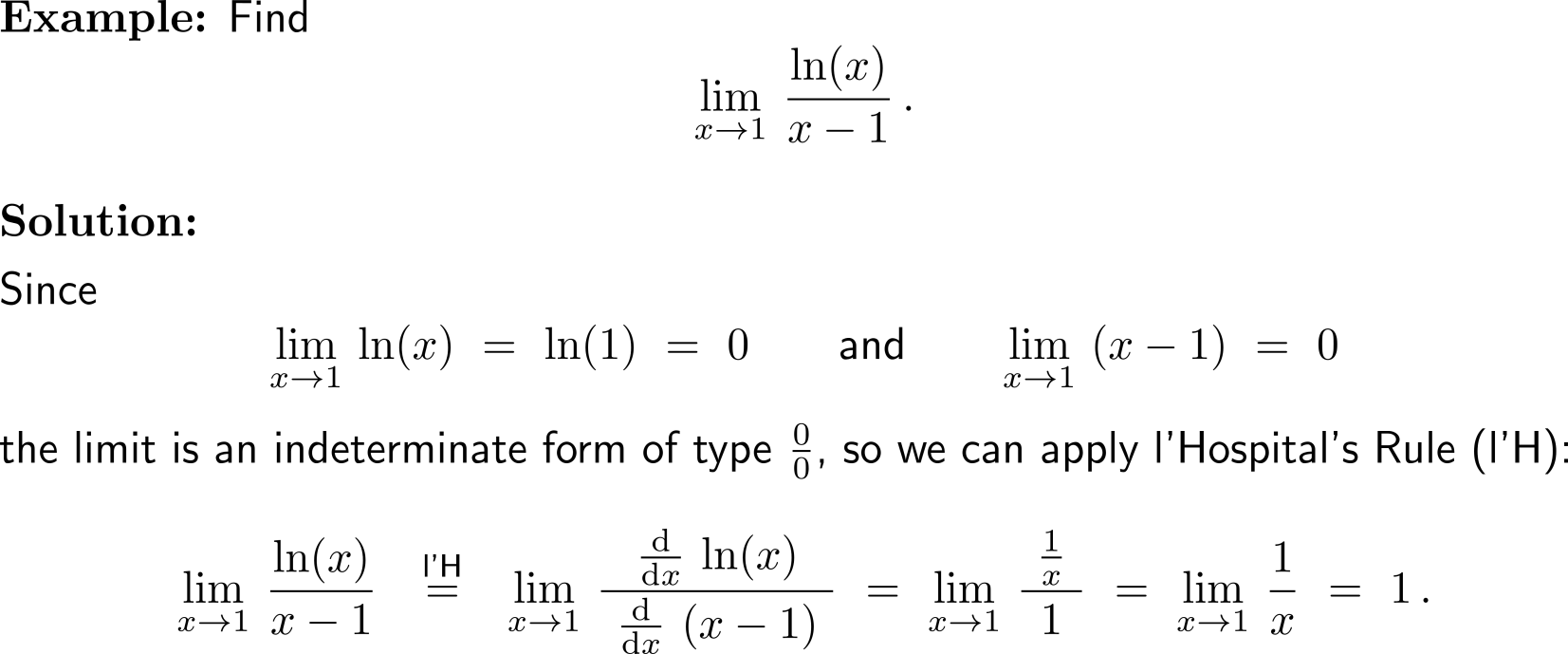 Besides the just discussed indeterminate forms 0/0 and / there are intermediate products 0  
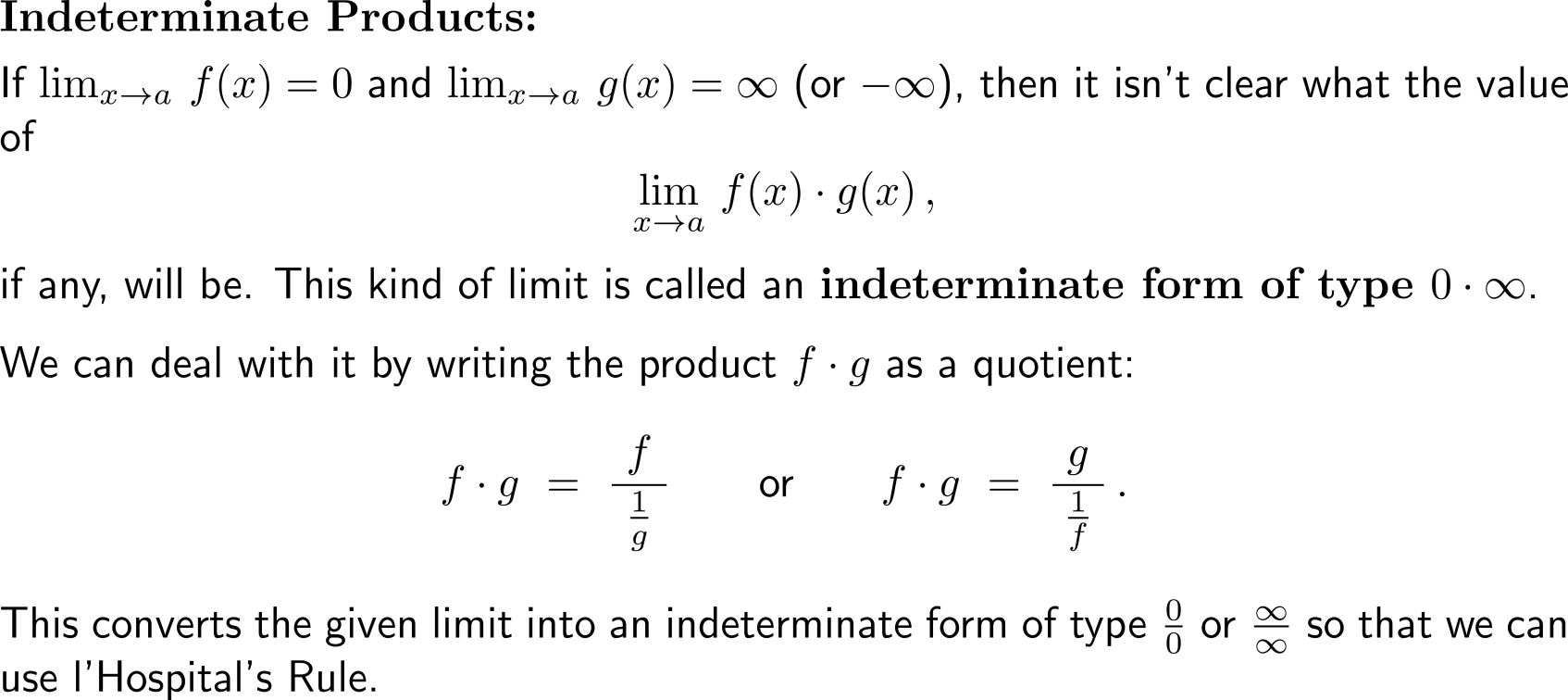 Example:Application of l’Hospital’s Rule on indeterminate products
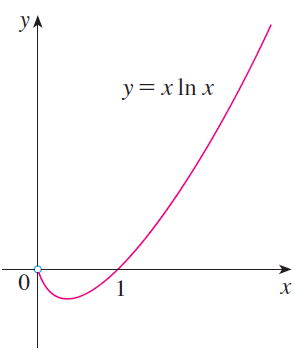 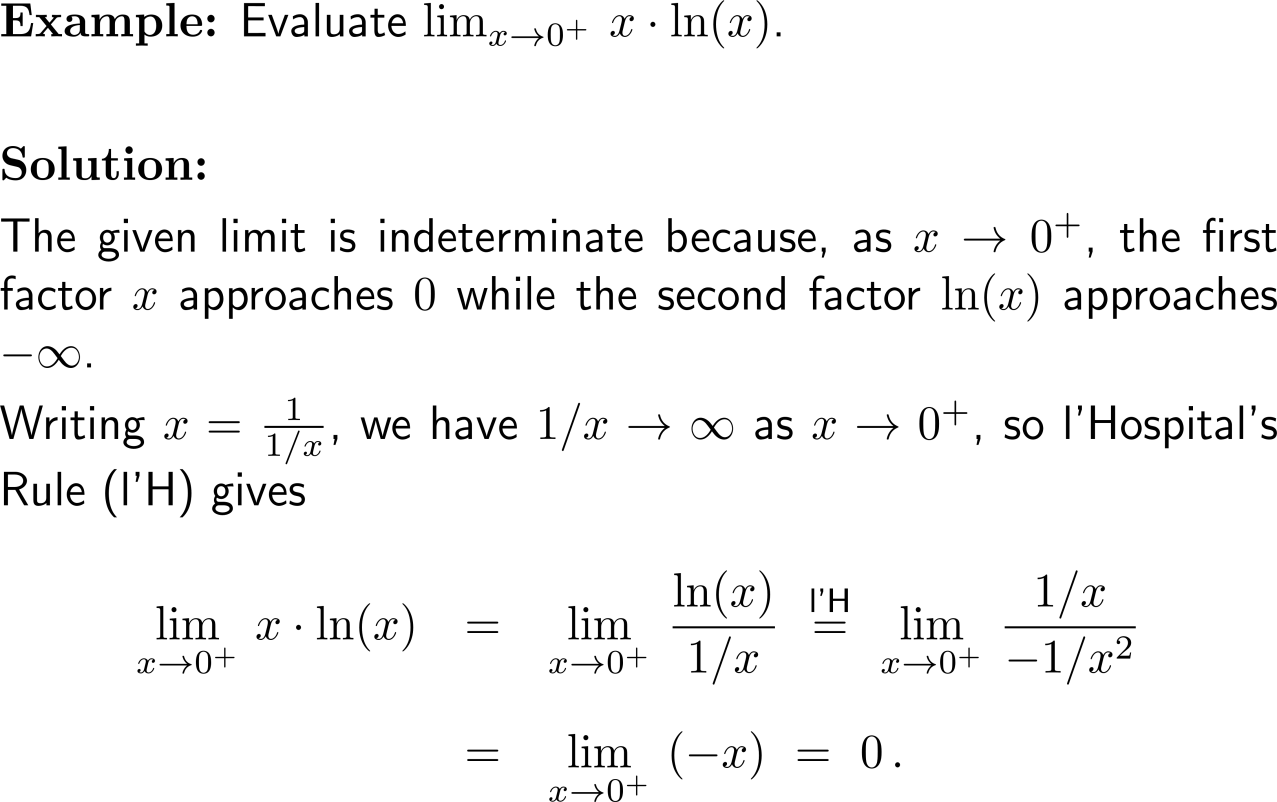 A third type of indeterminate forms are indeterminate differences  - 
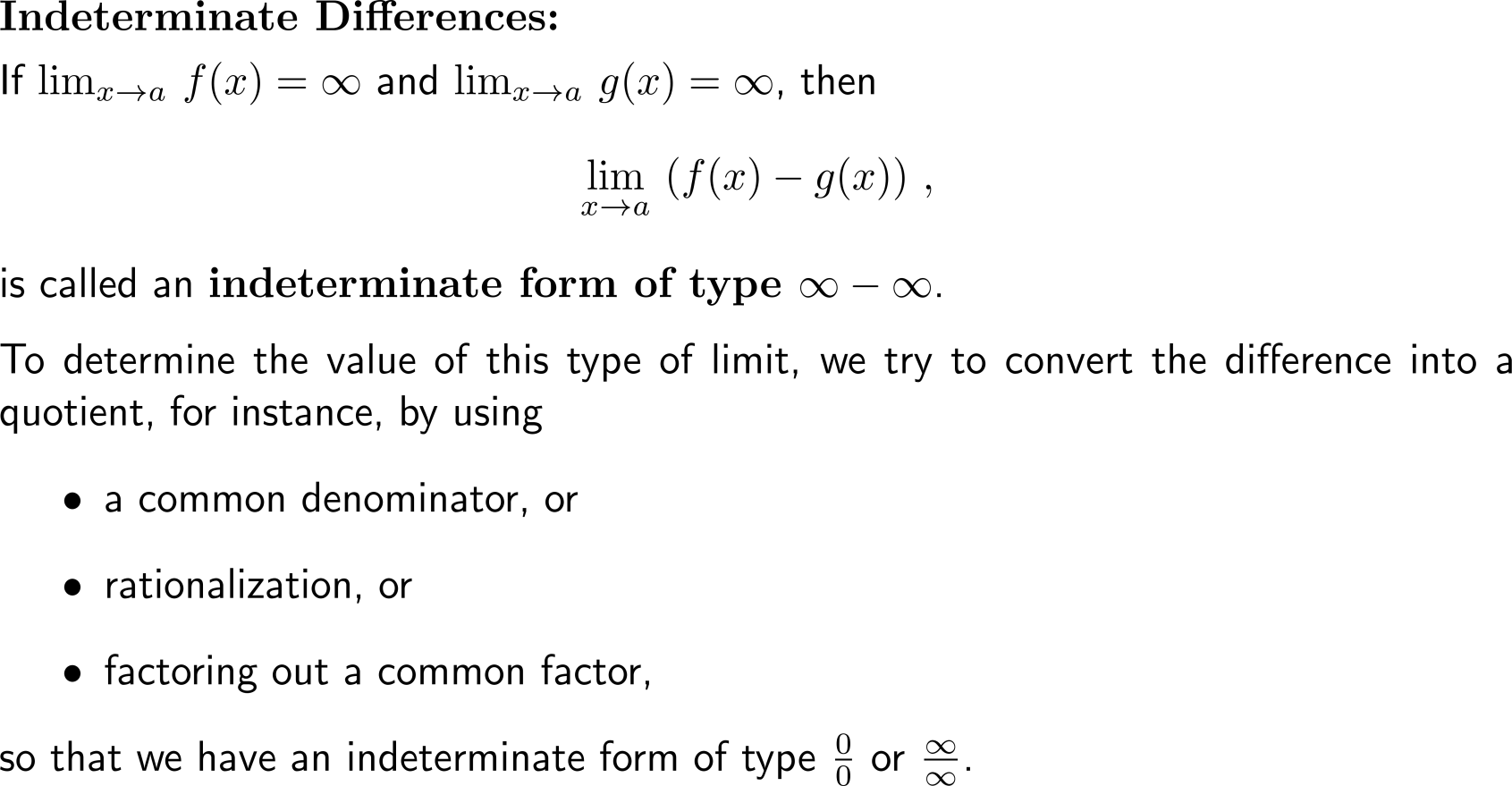 Example:Application of l’Hospital’s Rule on indeterminate differences
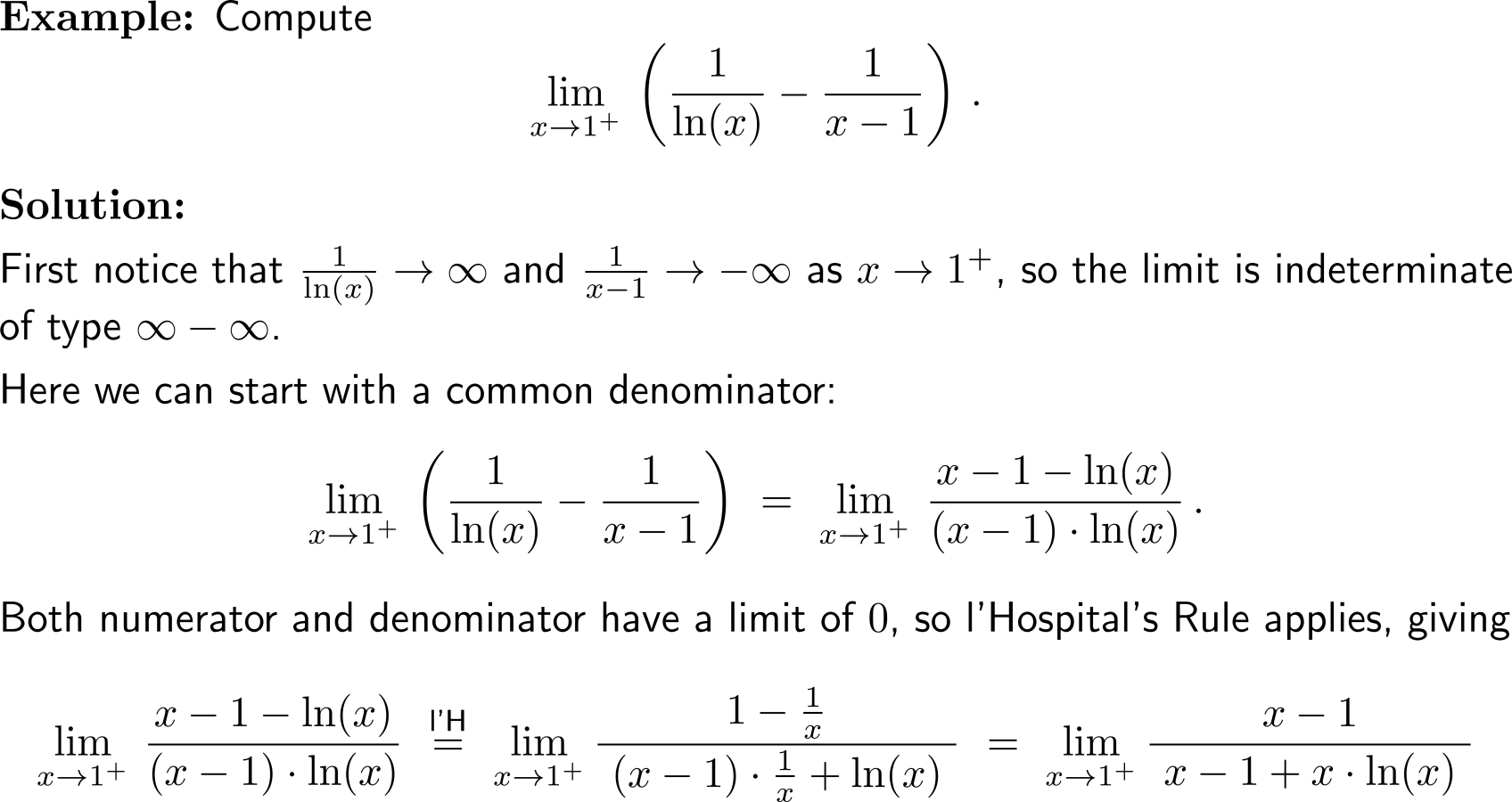 Example:Application of l’Hospital’s Rule on indeterminate differences
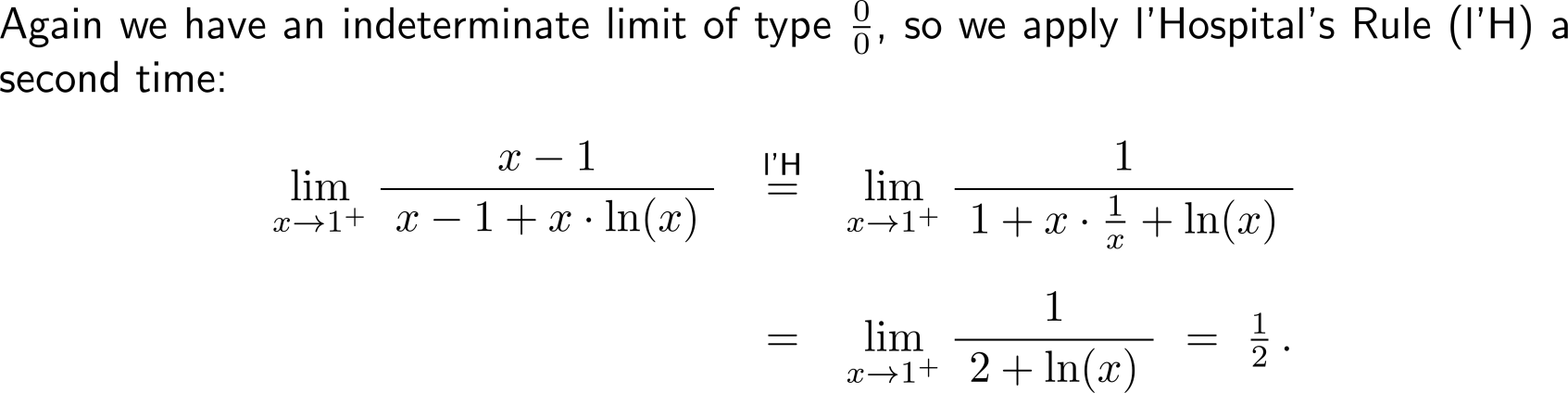 Example:Application of l’Hospital’s Rule on indeterminate differences
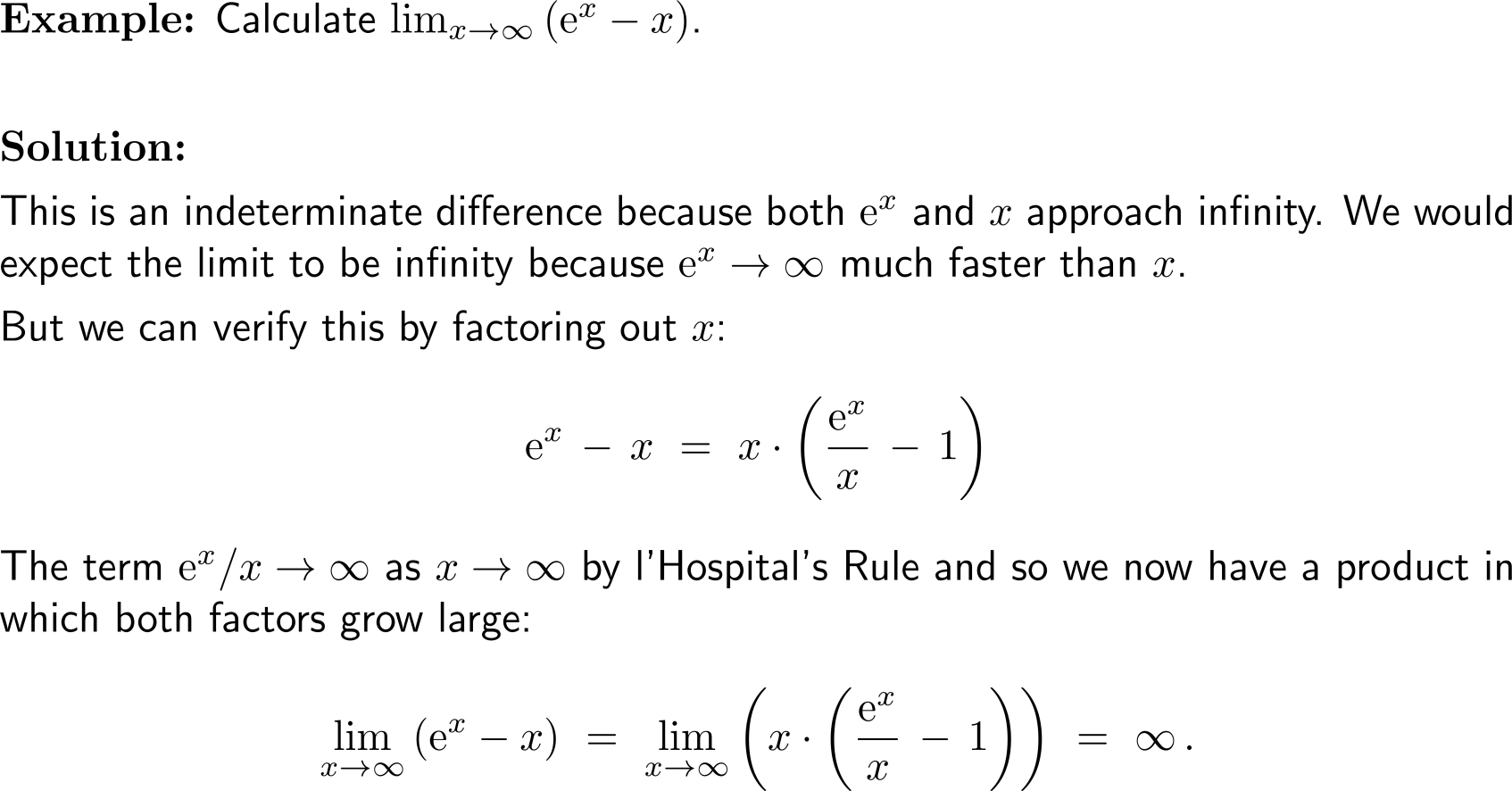 The last type of intermediate forms are indeterminate powers that can occur in three distinct ways 00, 0 or 1 (1/ 2)
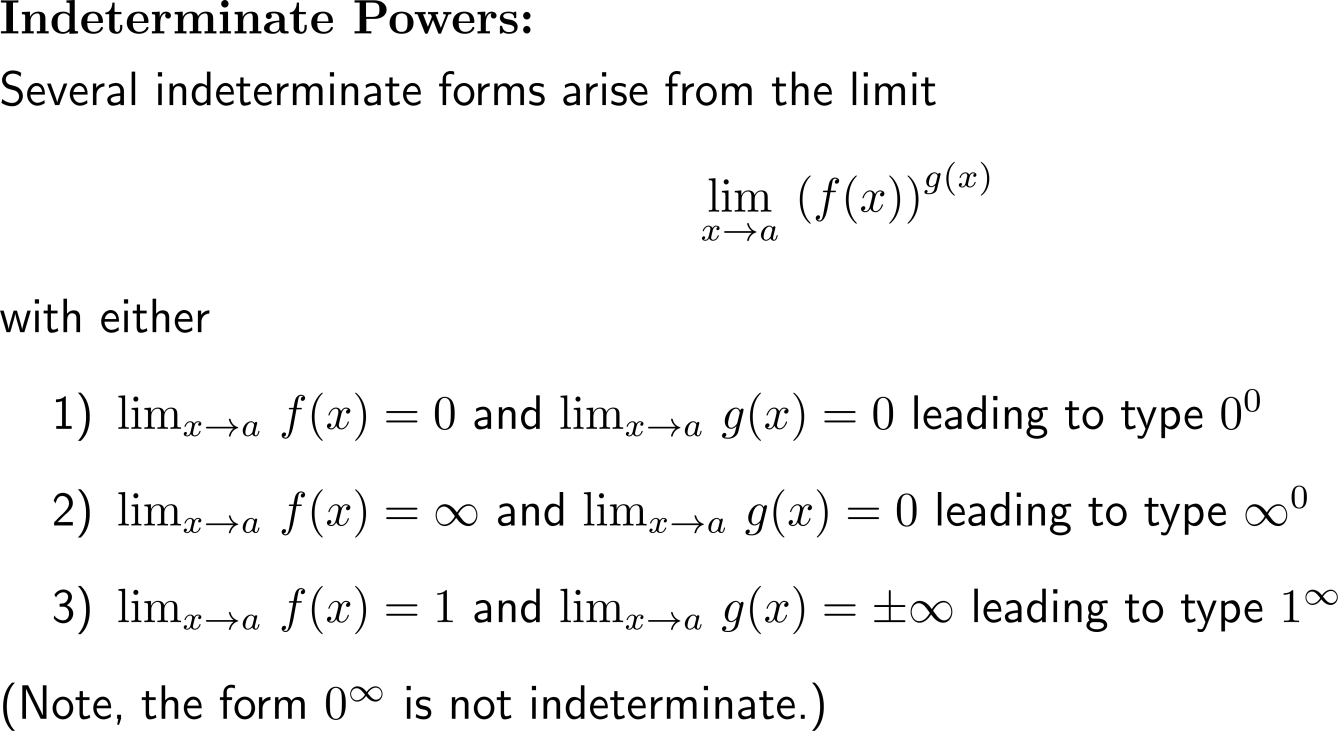 The last type of intermediate forms are indeterminate powers that can occur in three distinct ways 00, 0 or 1 (2/ 2)
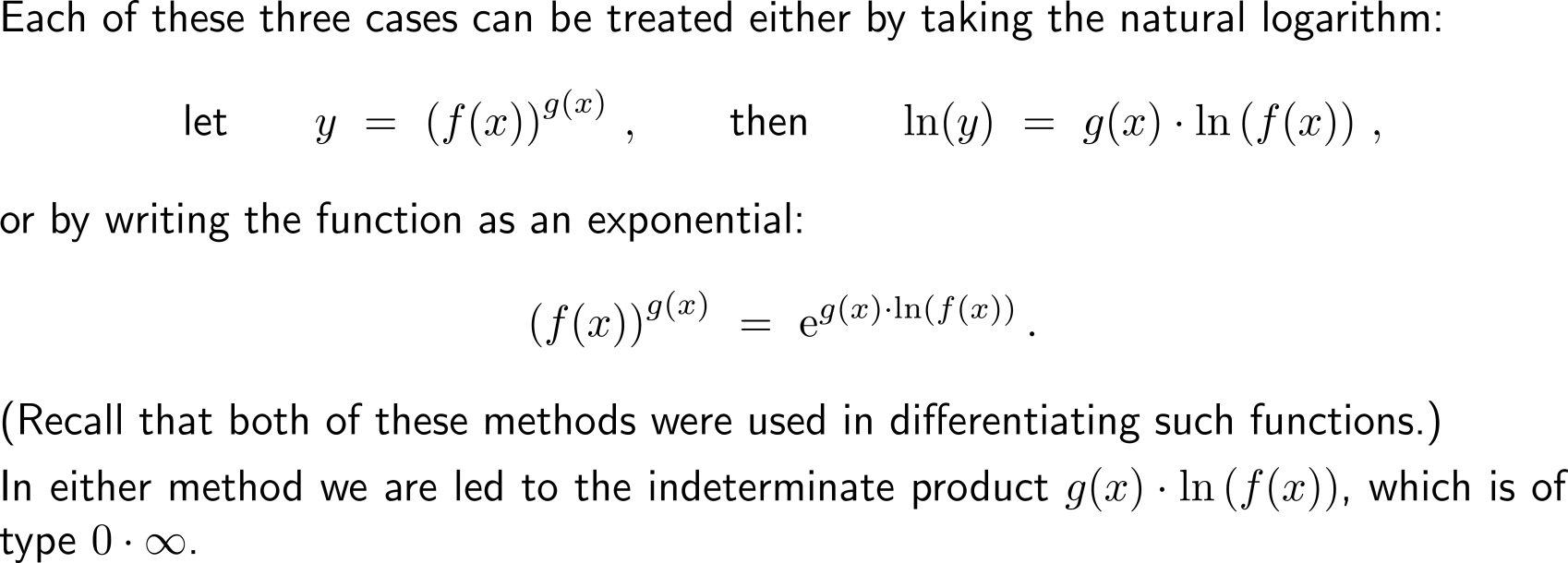 Example:Application of l’Hospital’s Rule on indeterminate powers
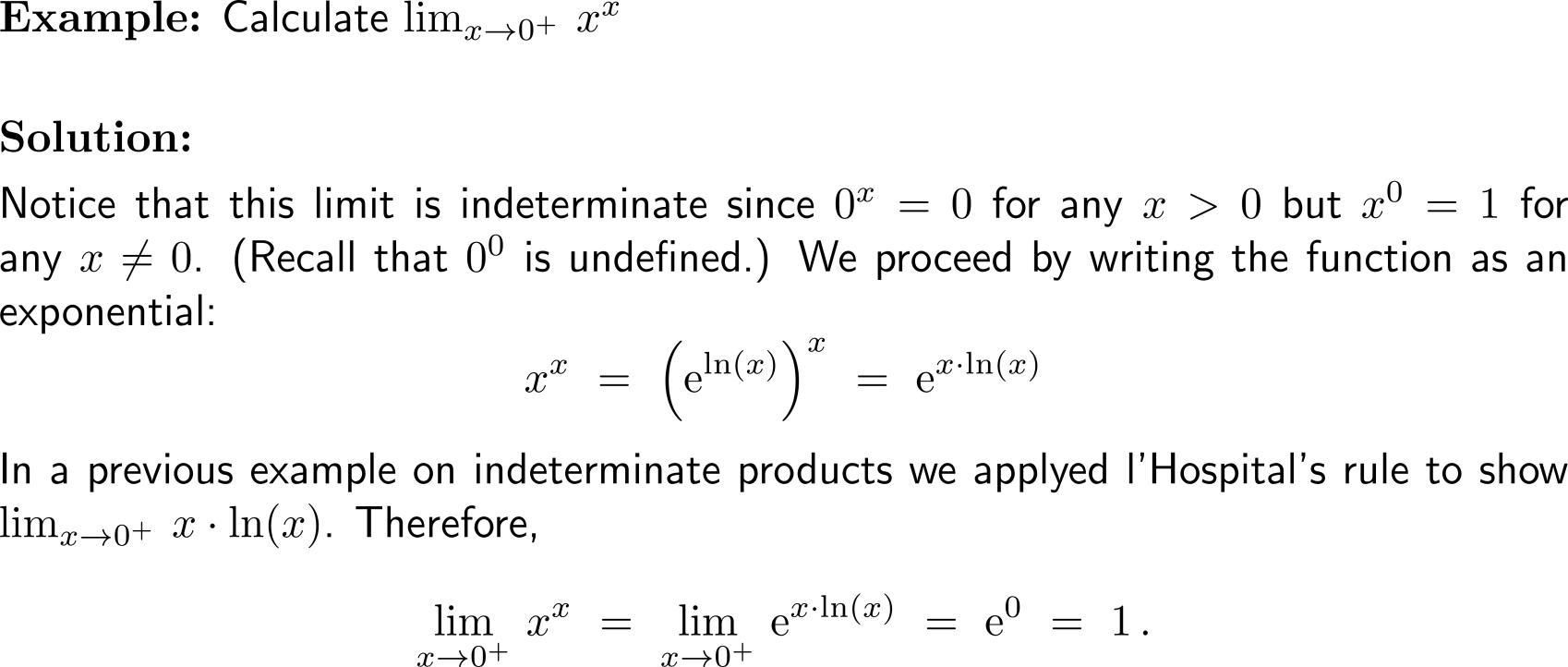 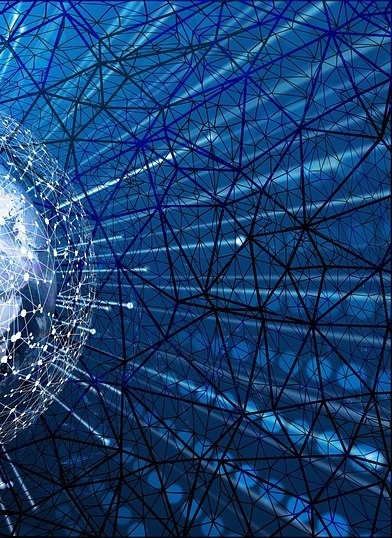 Further Worked-Out Exercises:

Calculus I for Management
Topics
The chain rule
Implicit differentiation
L’Hospital’s rules
Linear approximations using increments
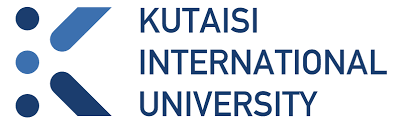 Exercise:Application of the Chain Rule
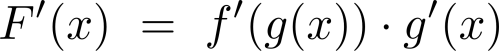 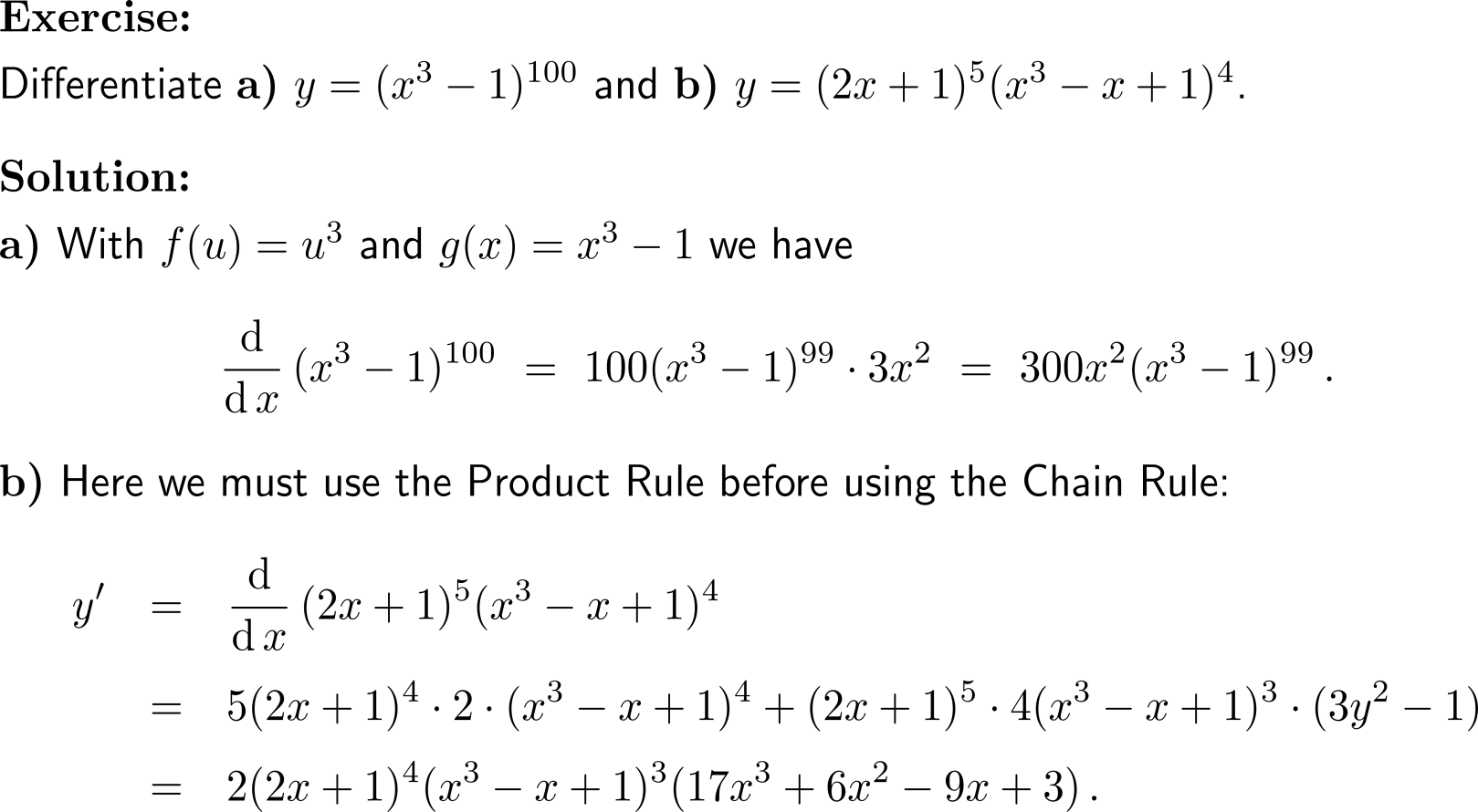 Exercise
10 minutes
self/ group work
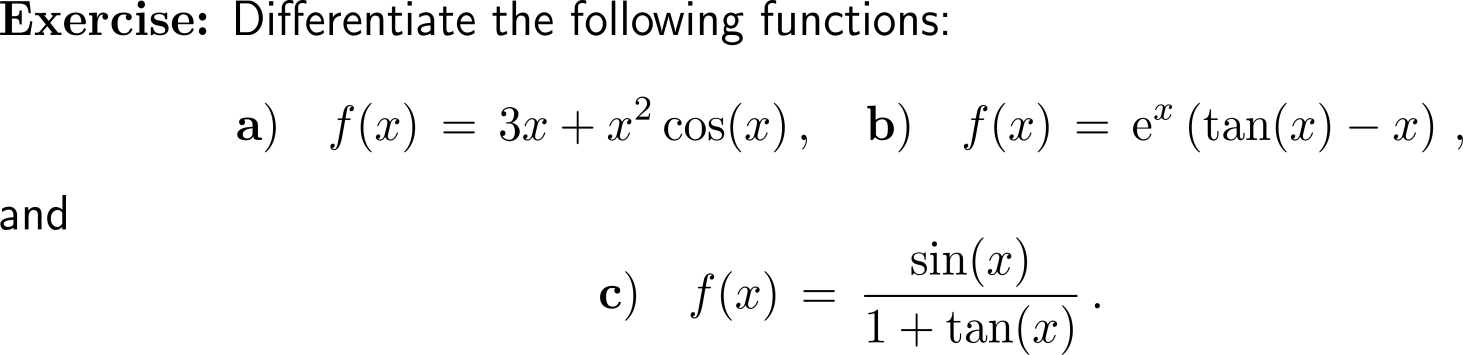 please, upload your solutions to the chat
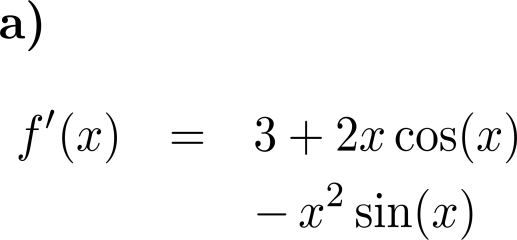 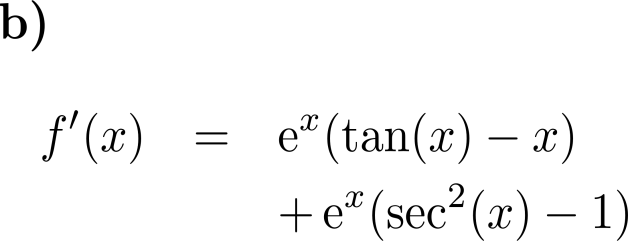 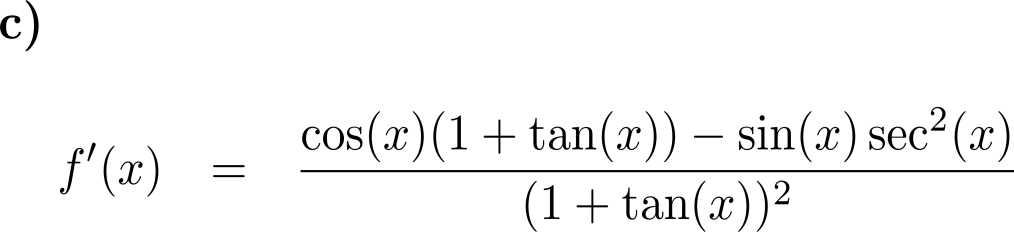 Exercise:Application of implicit differentiation
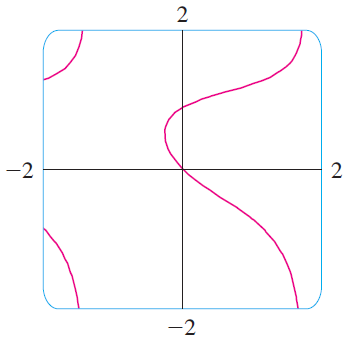 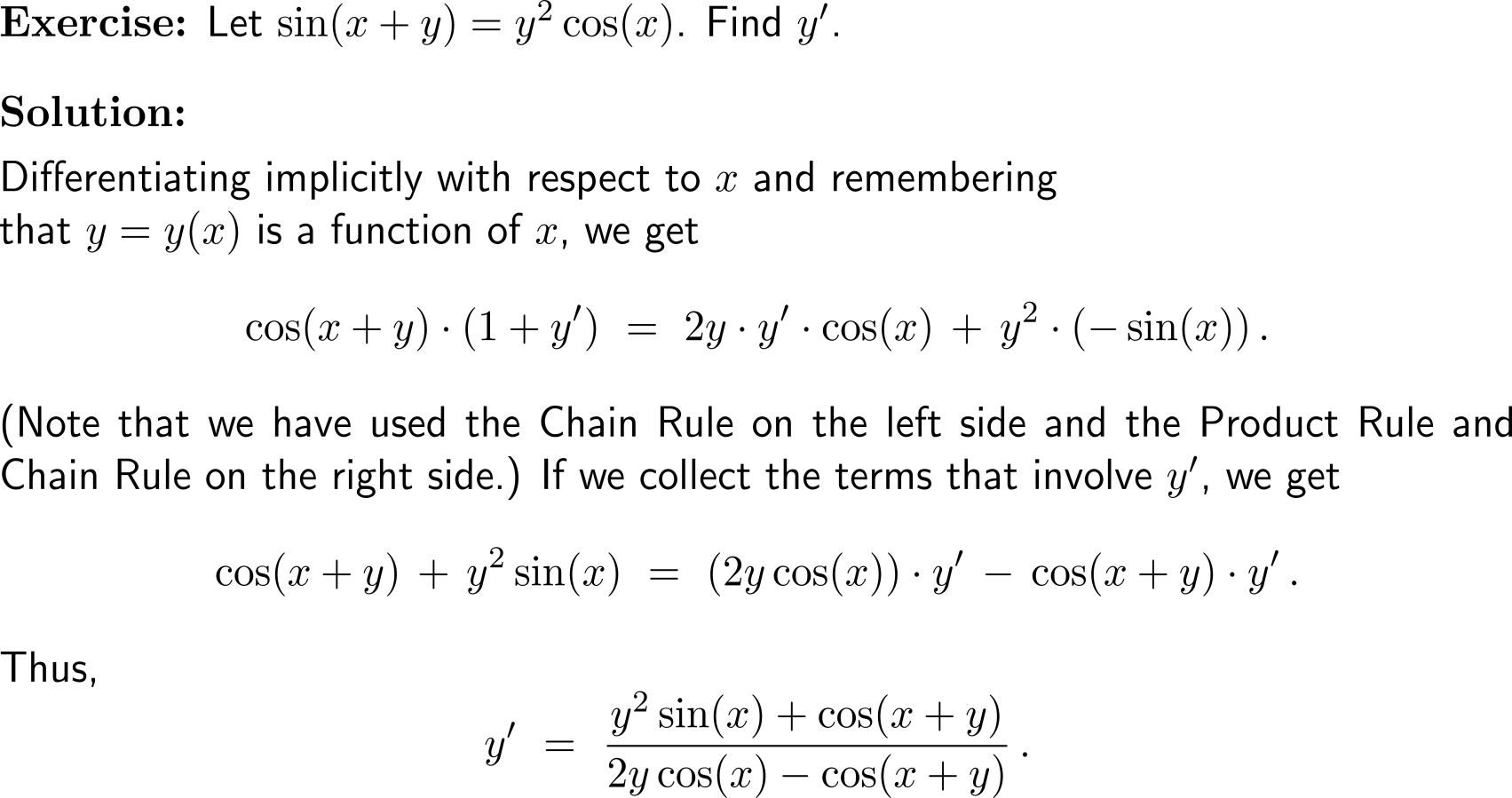 Exercise:Application of implicit differentiation
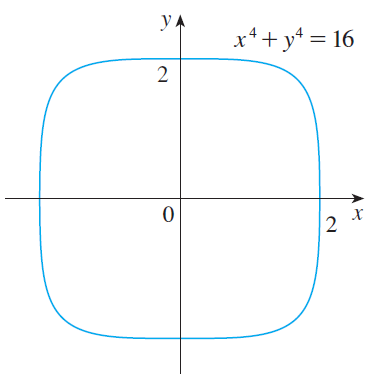 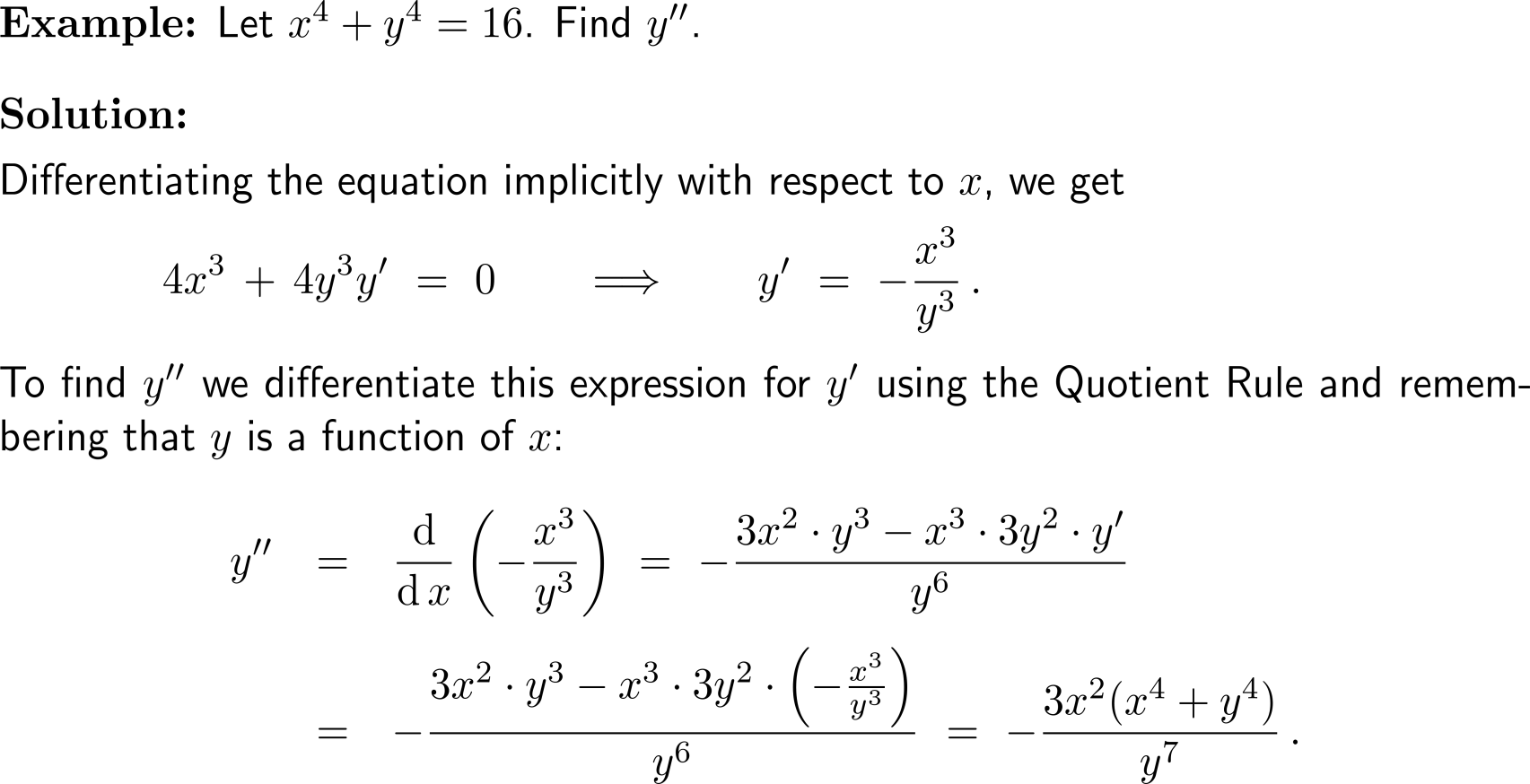 Exercise:Application of implicit differentiation
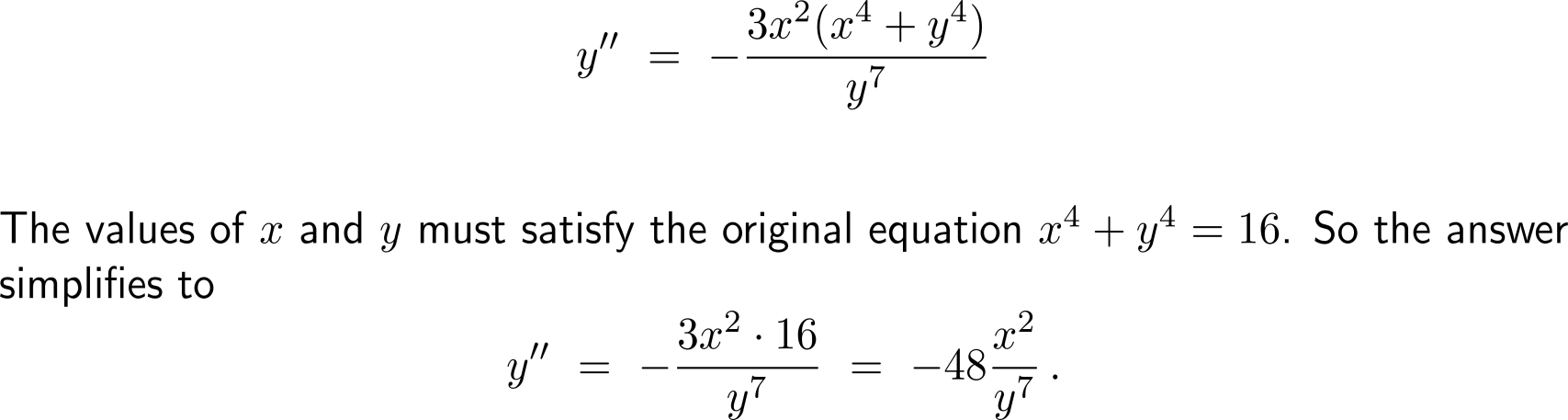 Exercise:Application of l’Hospital’s Rule
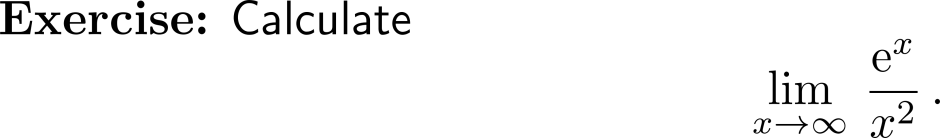 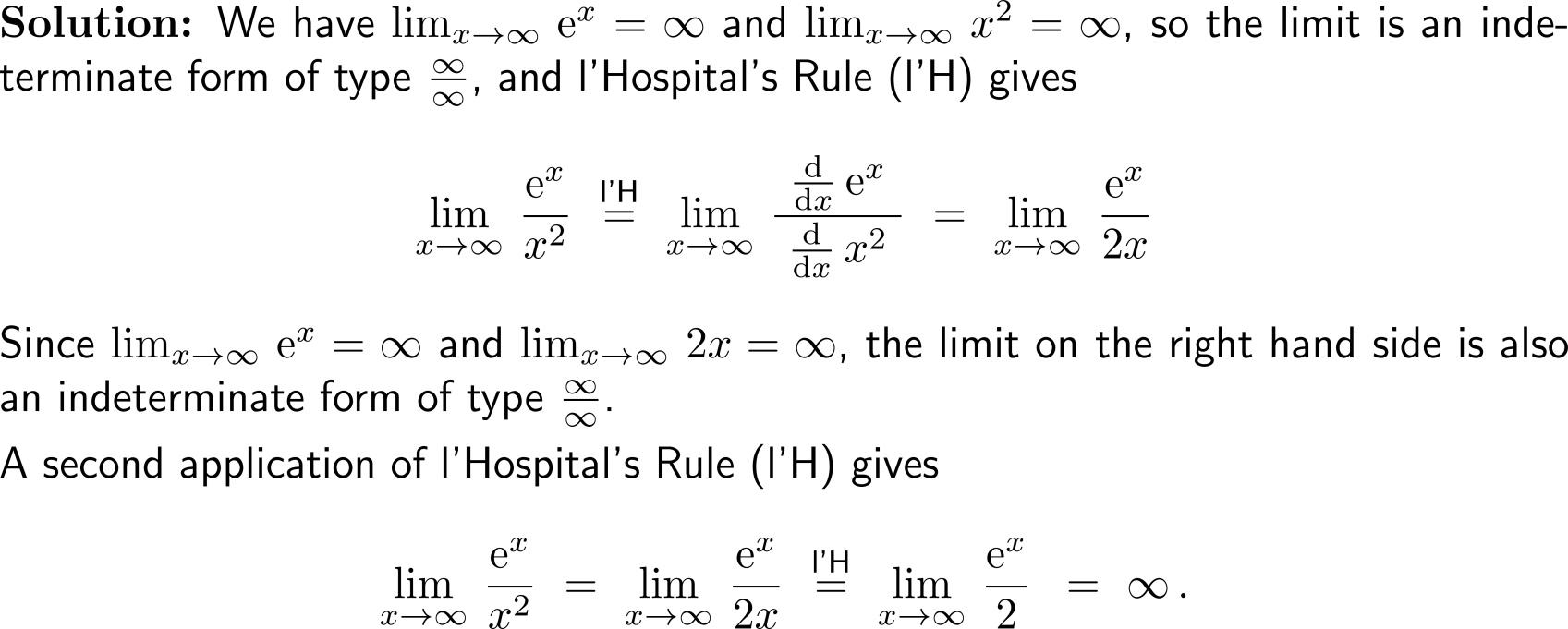 Exercise:Application of l’Hospital’s Rule on indeterminate powers
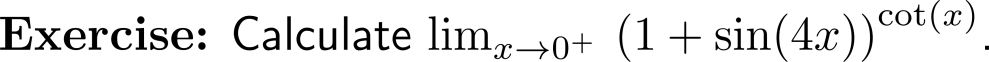 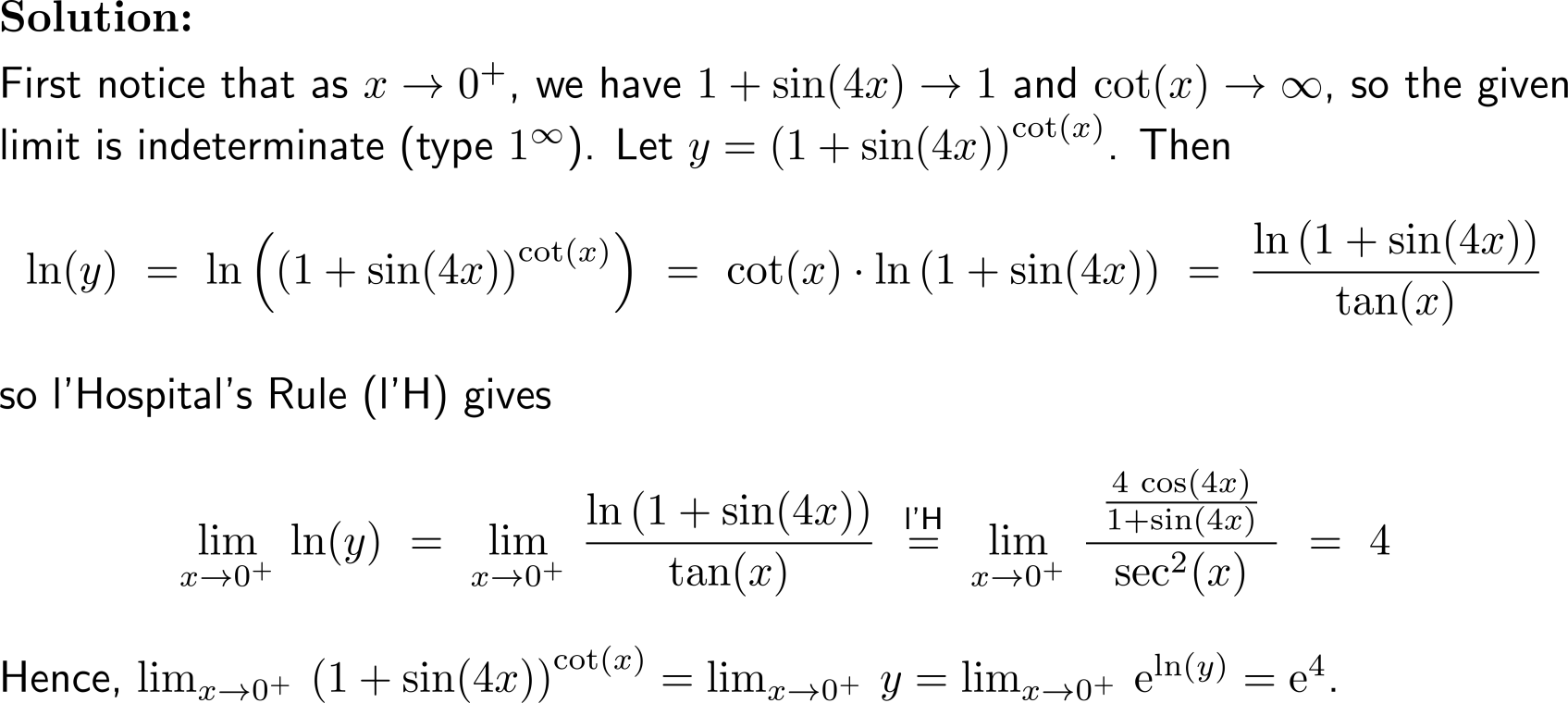 Exercise:Differentials and the quality of linear approximation
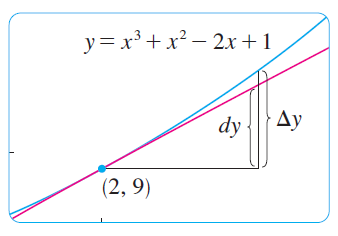 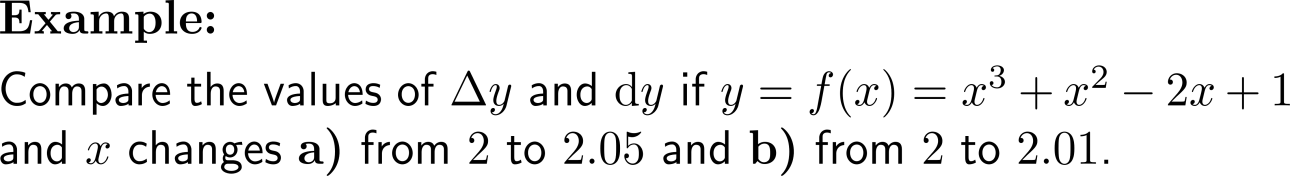 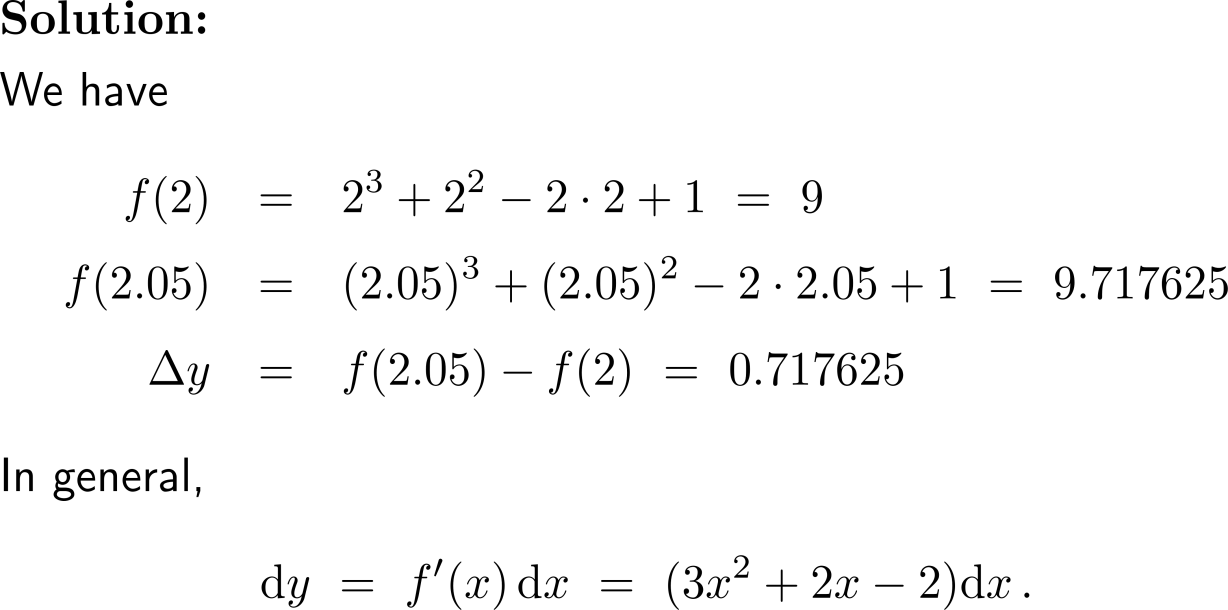 Exercise:Differentials and the quality of linear approximation
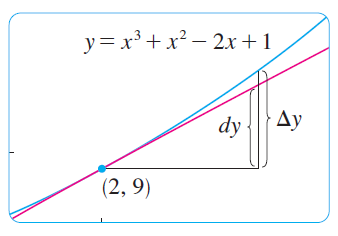 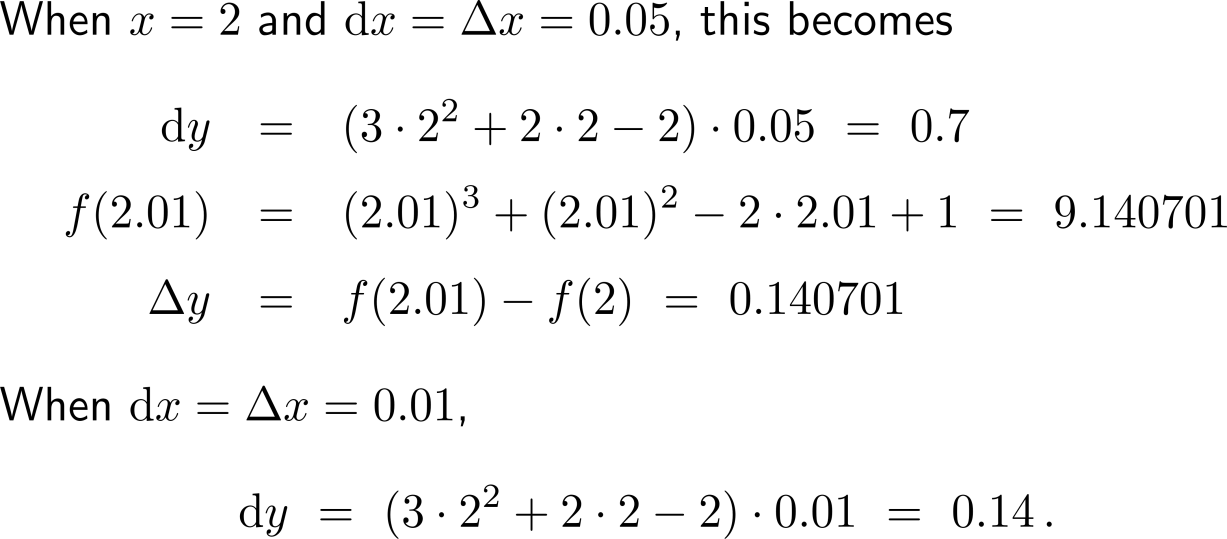 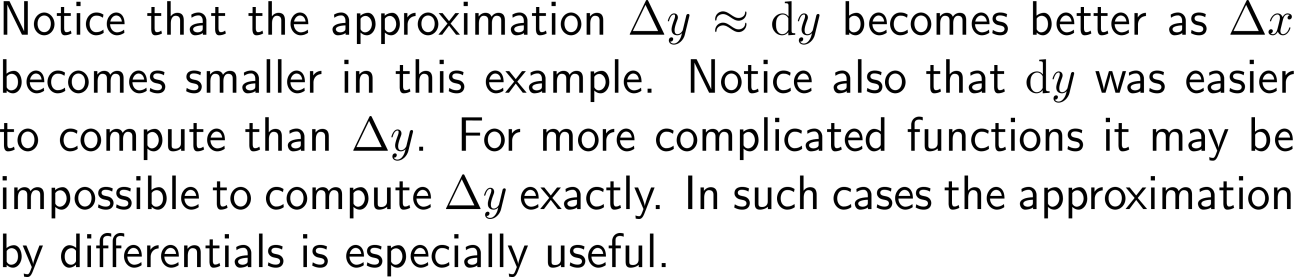 Calculus I for Management